Aero 101 for R/C Pilots Part 3:Programming your Transmitter to make the Airplane Easier and More Enjoyable to Fly
Brian D. Kelly (BK1) and Brian L. Kelly (BK2)
November 15, 2018
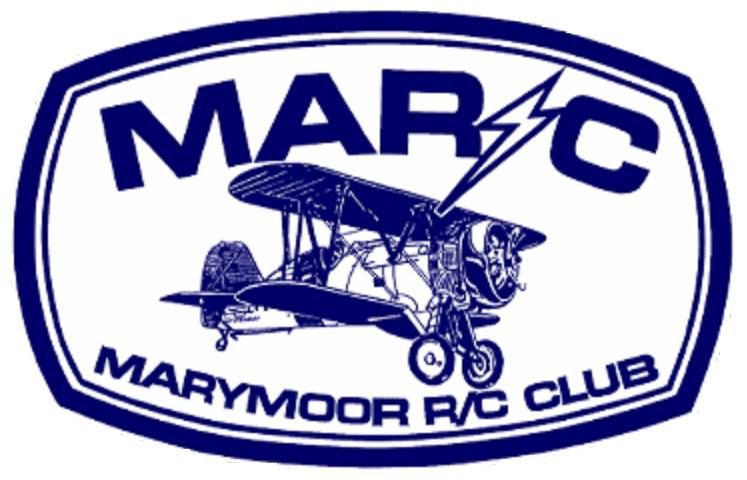 Common Questions from RC Pilots
Part 2  (Feb 2018)
Approach
How can I slow down safely?
Should I re-trim for approach?
Use elevator or thrust?
What will flaps do?
Judge what a new plane will be like
Wing Loading and stall speed
Power loading
Aspect Ratio
Servo size
Part 3
Programming your Transmitter to make the Airplane Easier and More Enjoyable to Fly
Part 1 (June 2017)
Before takeoff
Will this plane be stable?
Takeoff
How does the prop affect the airplane?
Do I need right thrust?
Wind
Is the “downwind turn” a myth?
Cruise
How to fine-tune the cg
Do I need down thrust?
 
General Handling
Plane snaps out of a tight turn
Does dihedral help or hinder me?
Won’t respond to aileron when slow 
Unstable or too sensitive?
Better Handling Qualities and More Fun
End points, rates and expo
Unstable or too sensitive?
Using mixes
Aileron to rudder mix
Knife-edge mix
Flap-elevator functions
Elevator to flap mix
Ailerons as Flaperons
Flaps as Flaperons
Reflexed ailerons
Crow (Airbrake)
Throttle to Elevator mix
Flight Modes (Conditions)
Throttle cut on a knob
Engine ignition or motor kill switches
Differential thrust for Multi-engine
Logical switches
A VTOL concept
This presentation uses
Spektrum DX18     &      Futaba T14SG
But general principles apply to any radio
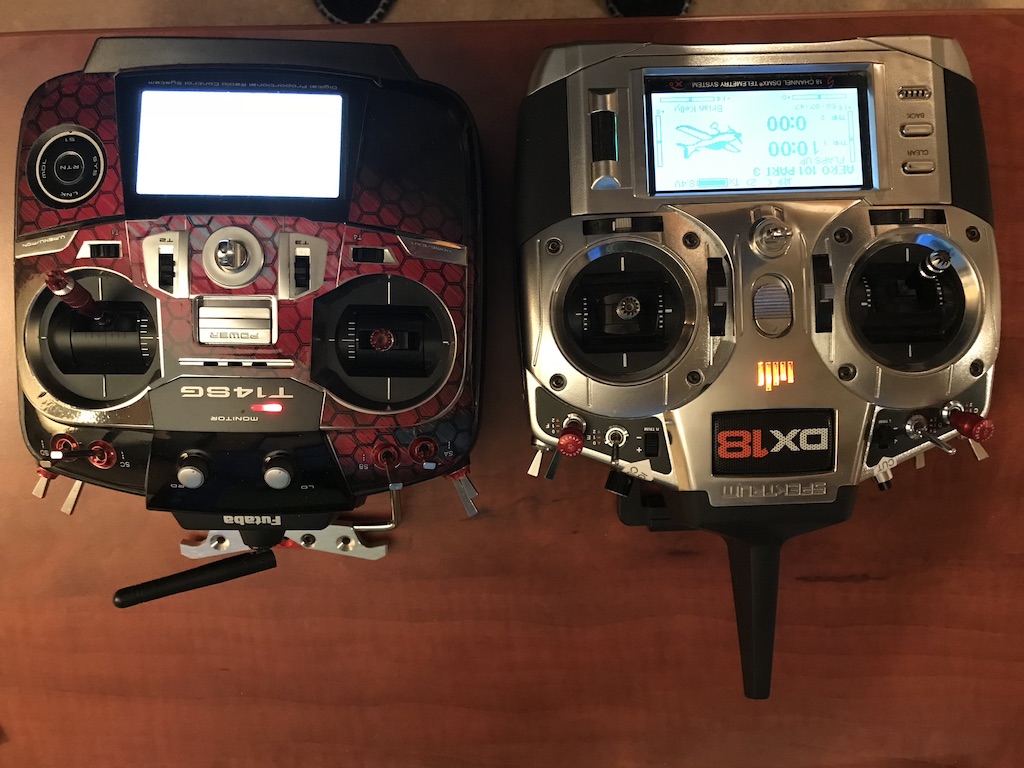 Be Careful!!
When trying any new mix, rate, or Expo, you are a TEST PILOT.
Do a thorough control check before taking off 
Enable new functions with a switch
Turn them on for the first time at a safe altitude and moderate speed
Evaluate flight characteristics (e.g. stalls, steep turns, etc.) at a safe altitude
Control Throw& Dual Rates
High rate, more throw
Higher slope means more sensitive, i.e. more surface motion for same stick motion
Plane may be hard to control if rate (throw) is too high
Pilot might mistakenly believe the airplane is “unstable”
Surface Movement
Low Rate, less throw
Stick Movement
EXPO is a way to get lower slope around neutral while keeping high control surface throw
More sensitive at high stick positions.
Positive % is “good” expo on Spektrum
Negative % is “good” expo on Futaba
0-30% typical for sport planes
50% or more often used for 3D planes
More expo
Surface Movement
No expo
Stick Movement
Less sensitive around neutral.
Too Much expo can cause control to change suddenly above half stick.
For example, too much expo could make flaring for landing more difficult
Spektrum
Dual Rates and Expo
Dual Rates
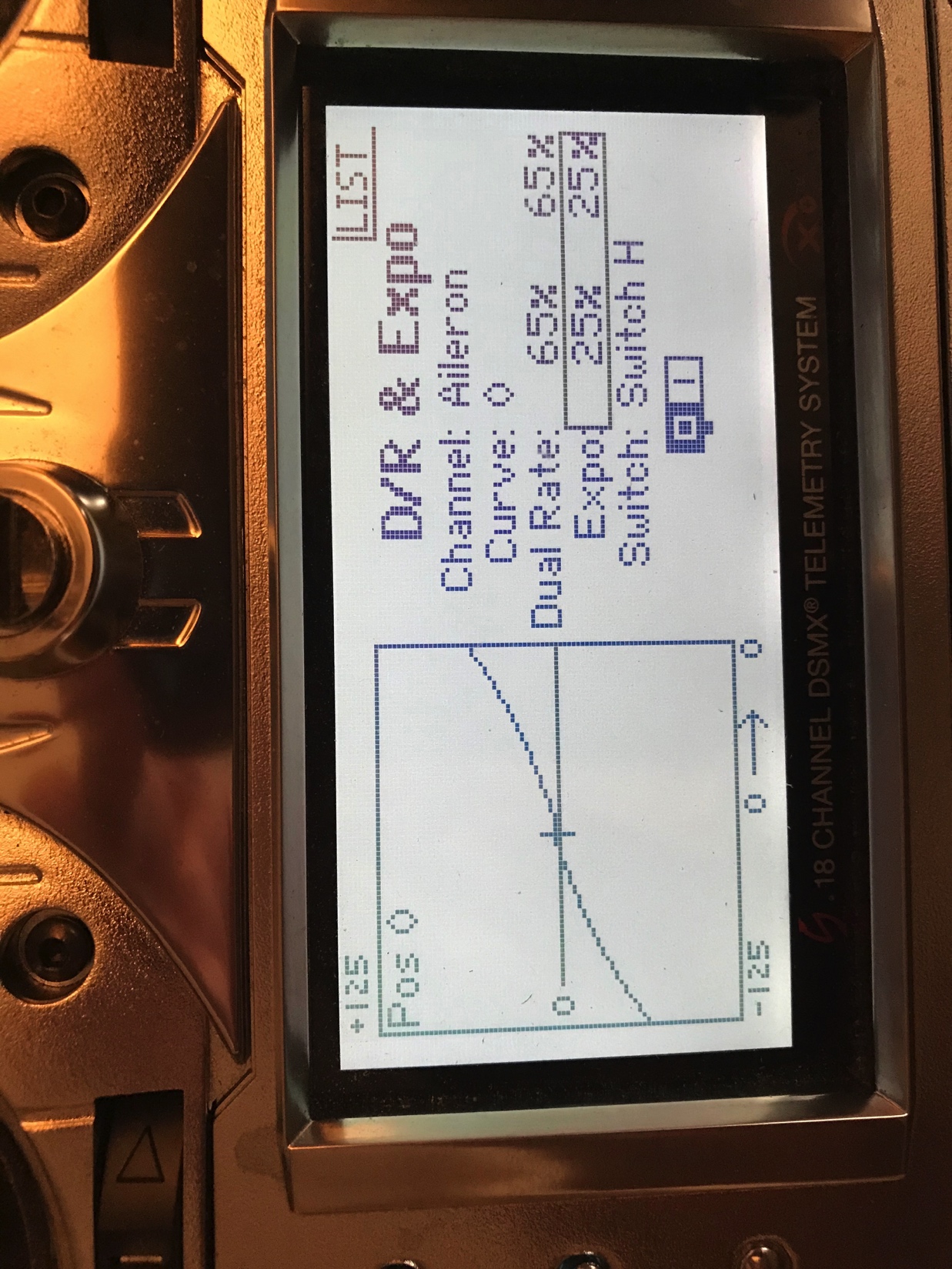 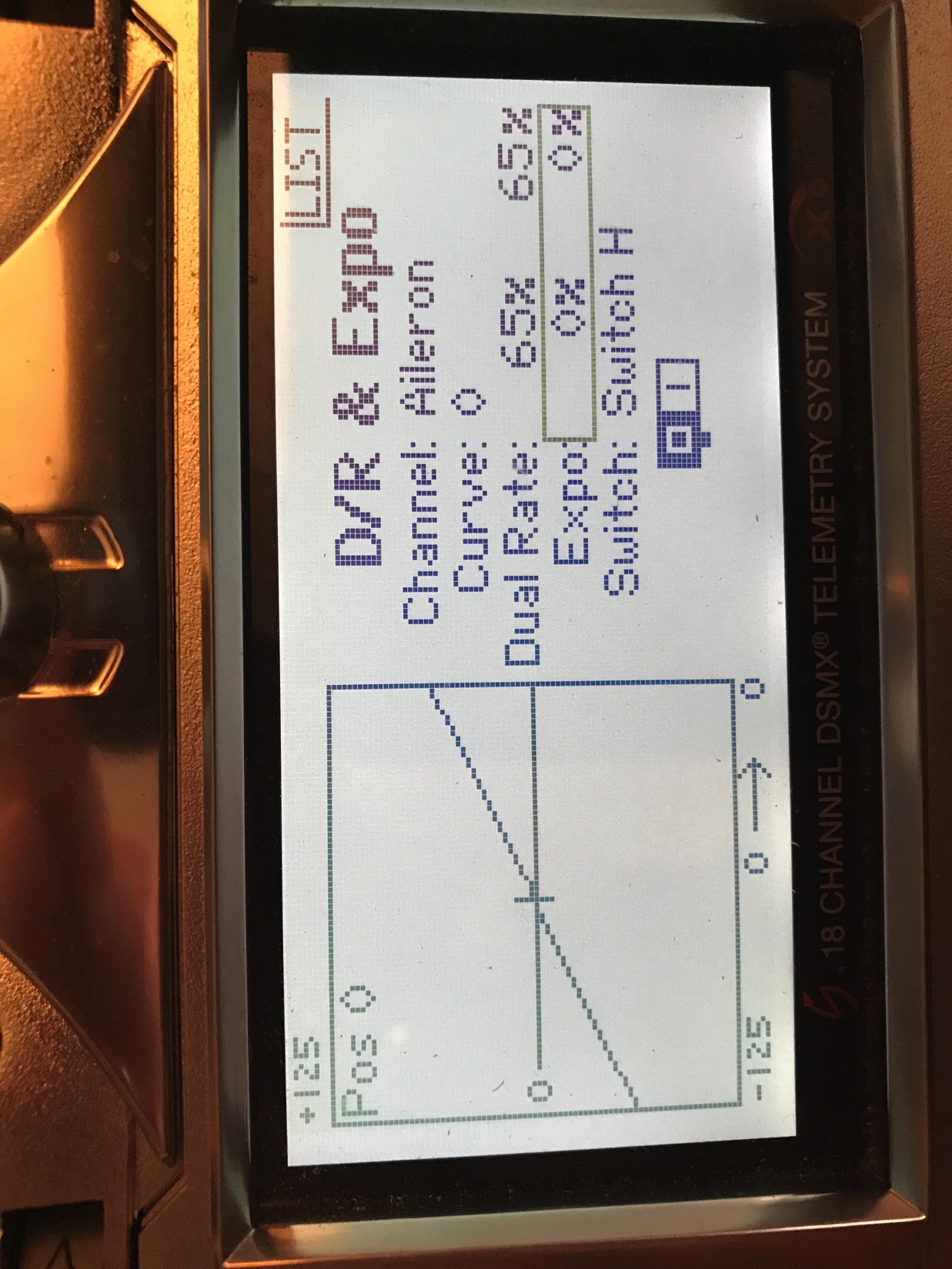 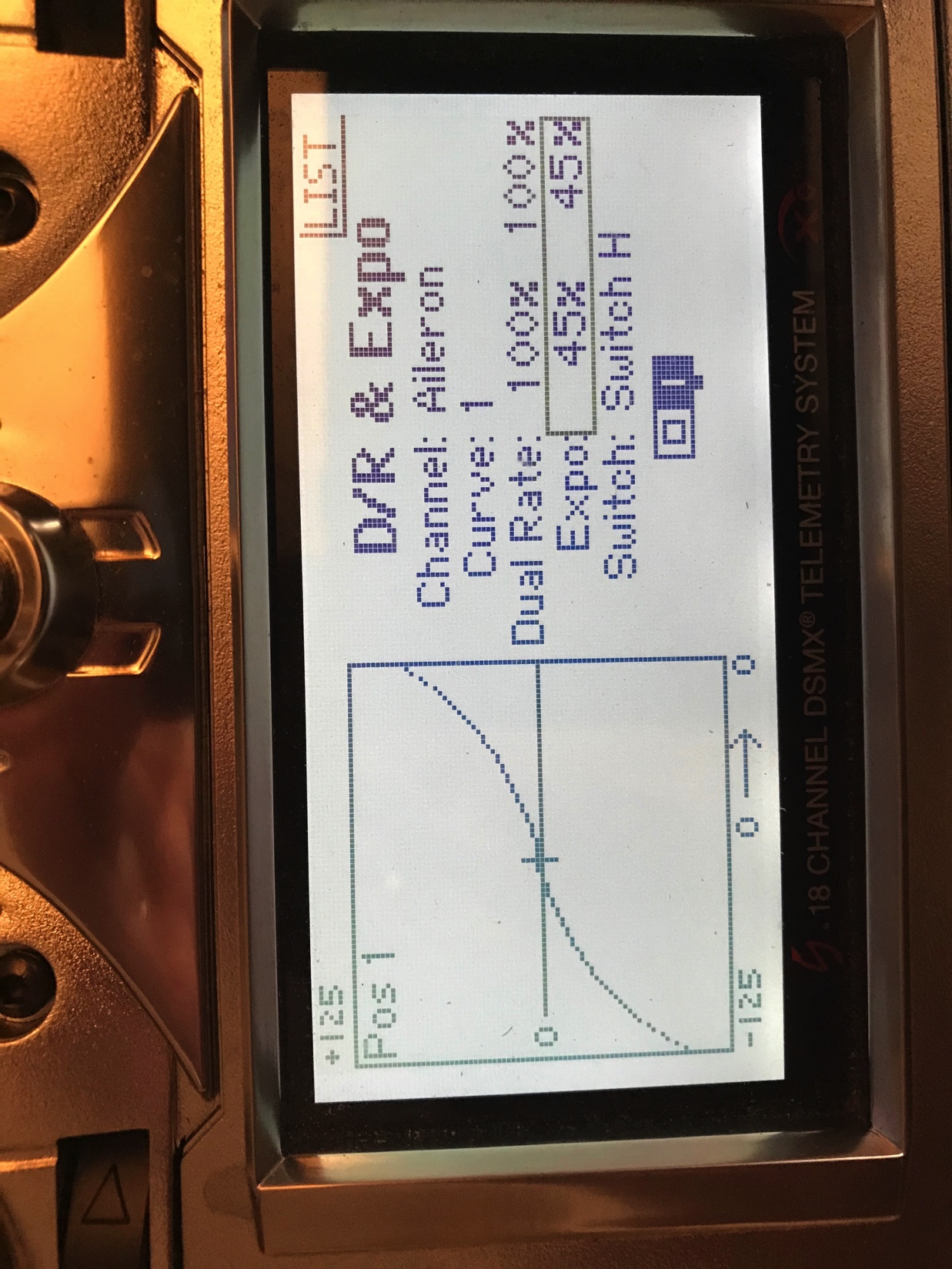 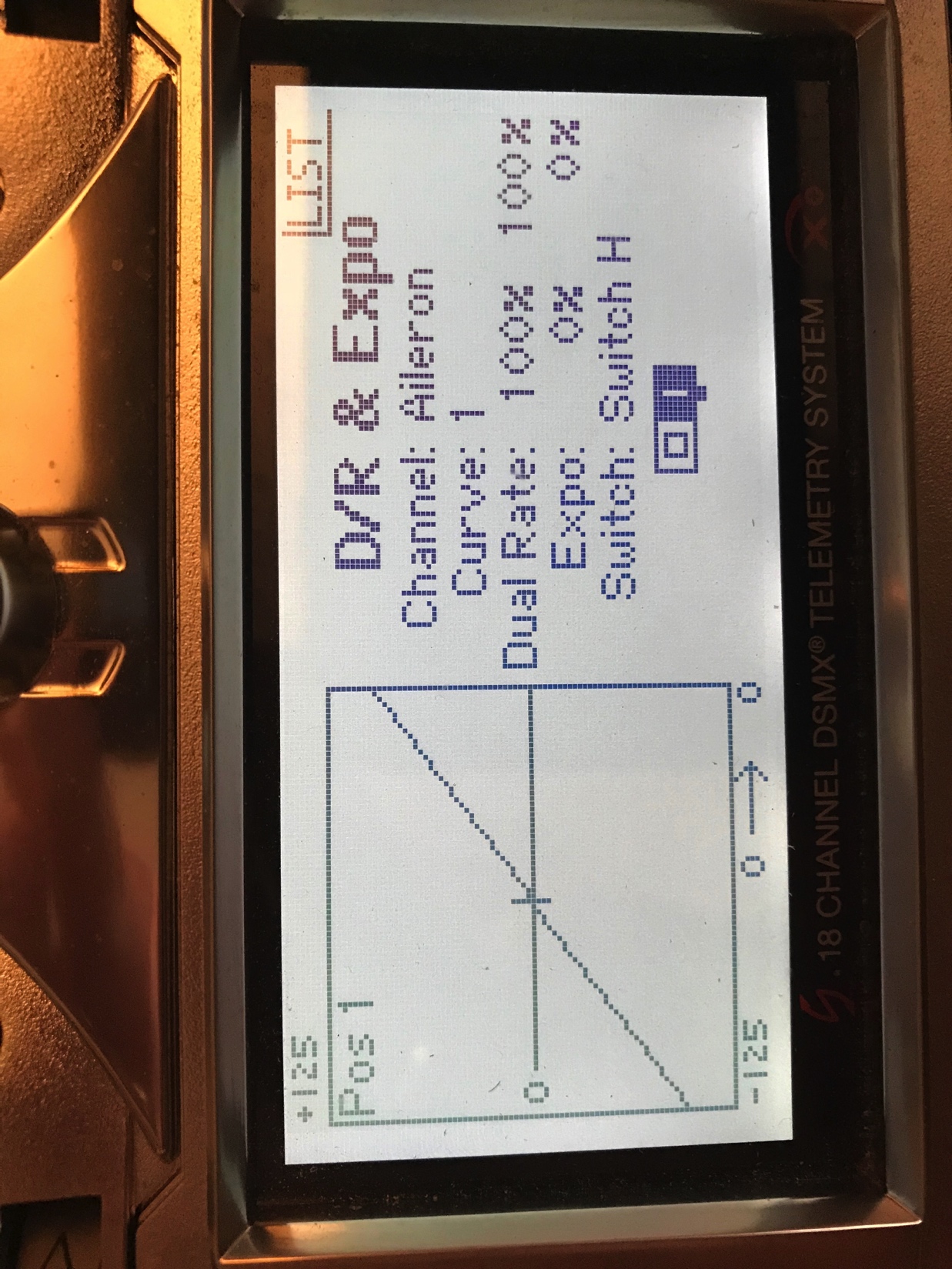 Futaba
Dual Rates and Expo
Dual Rates
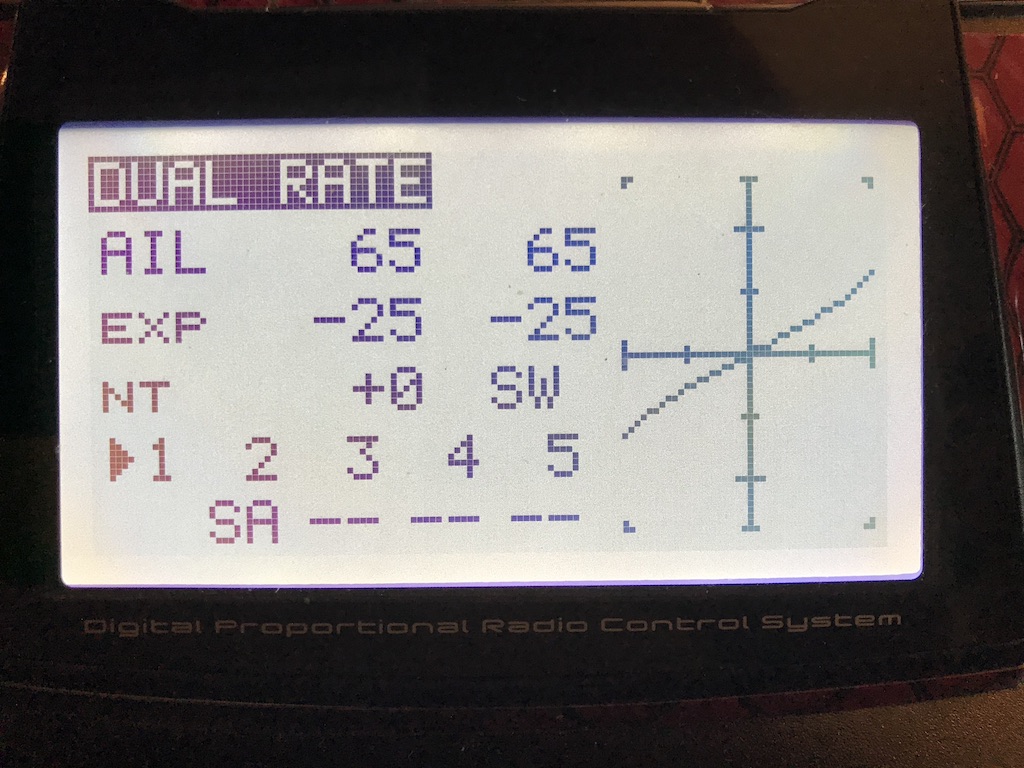 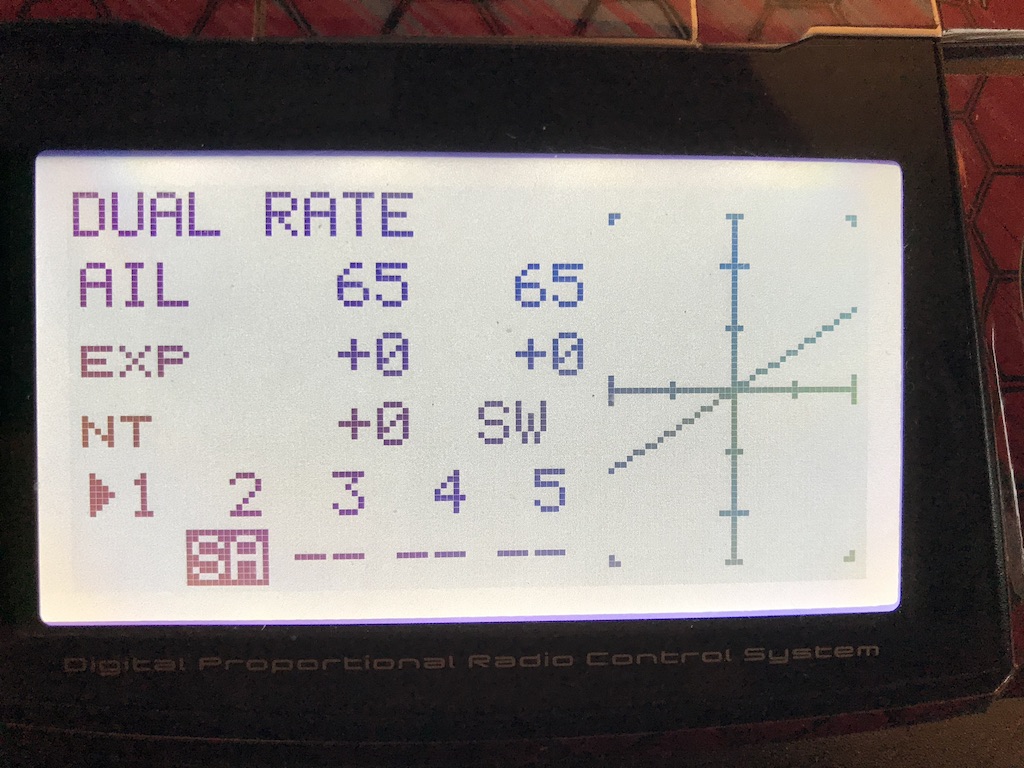 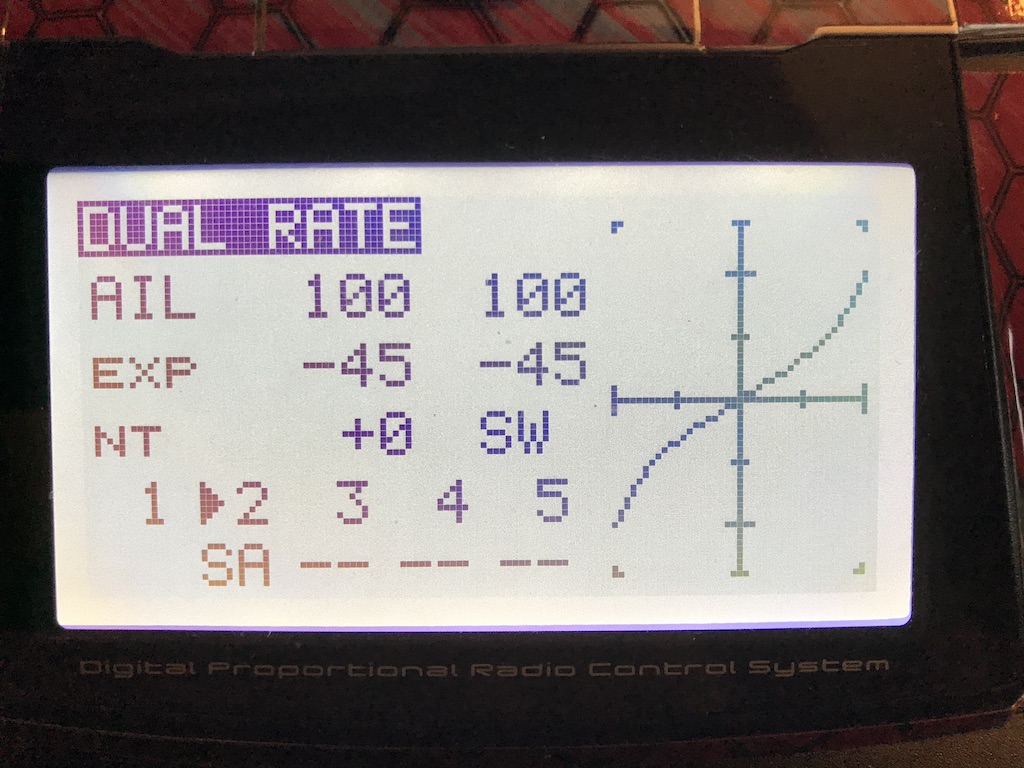 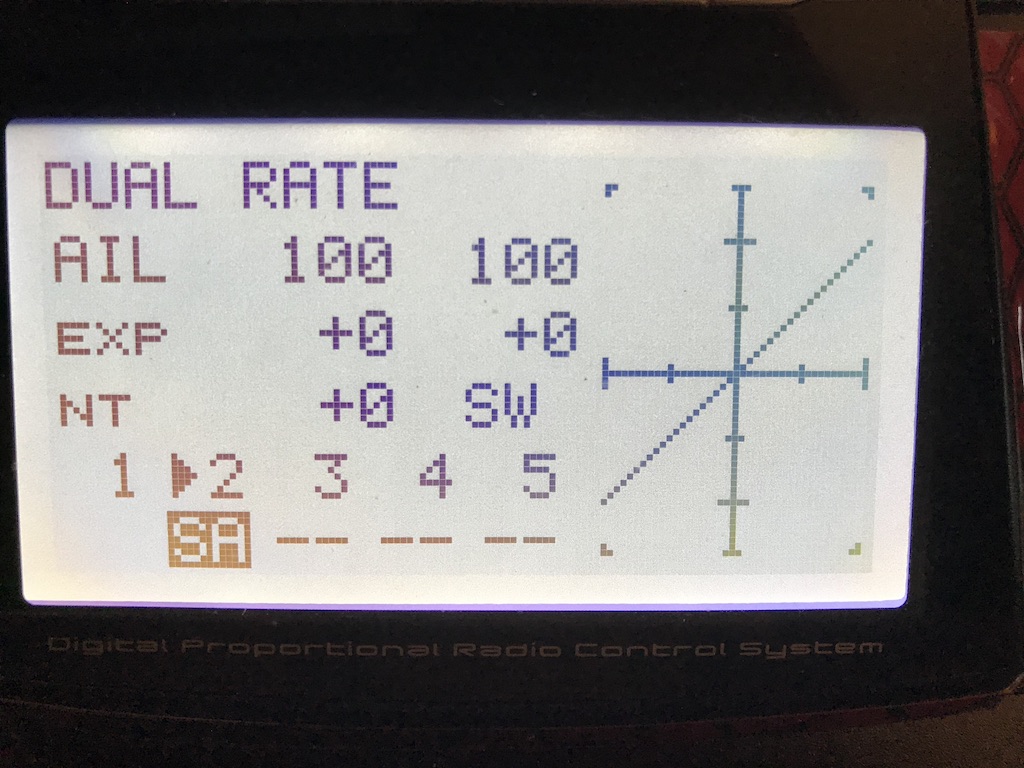 “My plane is hard to control in Roll.”Is it Unstable or Too Sensitive?
Most likely “too sensitive”
Reduce throws
Try EXPO
Or try an airplane with high wing or more dihedral
Roll:
Not likely to be “unstable” in roll unless wing has anhedral or forward sweep.  (F-104 is an exception.  See Aero 101 part 2.)
Yaw: 
Not likely to be “unstable” in yaw unless fin and rudder way too small, tail too short, or CG much too far aft.
Review:  Pitch Stability Dive Test
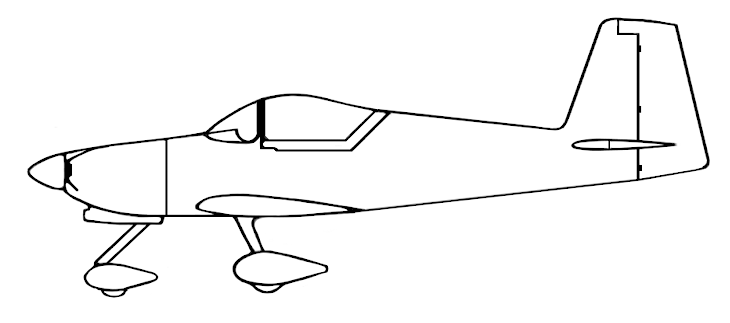 Trim for mid to low power
Fly high and level
Nose down about 45o
Hands off controls
Let airplane accelerate
Observe pitch
Speed increases
Trim speed
Nose Heavy plane
pitches UP!
“speed stable”
Tail Heavy plane pitches DOWN!
Not speed stable
Difficult to fly on approach
Neutral
(for aerobatics)
Another way:
http://www.flyrc.com/aerobatic-trimming/
“My plane is hard to control in Pitch.”Is it Unstable or Too Sensitive?
If not “speed stable”, move CG forward
If “speed stable”, then elevator throw is too large, horizontal too small, and/or tail too short
Solutions:
First, reduce elevator throw (experiment with dual rates)
Second, try EXPO…. Unless it’s a 3D plane, then go for expo first
Remember, “good” expo is a negative number for Futaba radios
Last, try adding horizontal tail area or tail length
Using Mixes
Mix:  Input to one channel also affects another
Aileron > Rudder causes Aileron and Rudder to move when the Aileron stick is moved

A mix can also cause a switch or knob to affect another channel
Knob > Throttle can be a throttle kill function using a knob instead of a switch
Switches to Control Mixes
Mixes can be ON all the time or be turned ON or OFF with a switch
One switch (like a Flap switch) can be used to control many mixes
Flaps 
Drooped or reflexed ailerons
Aileron>Rudder
Multiple mixes can be used to do things like differential throttles on a multi-engine airplane
Mixes can be a straight percentage, or be programmed to work on a curve
Aileron to Rudder Mix
About 50% works well with trainers.
Full aileron gives 50% rudder
Smoother entry and exit for turns
Improves poor roll effectiveness at low speeds
A roll becomes a non-axial barrel roll with mix ON 
For airplanes that do not naturally do an axial roll, a slight “negative” mix, i.e. right aileron causing slight left rudder, can make rolls more axial
Aileron-Rudder Mix - Spektrum
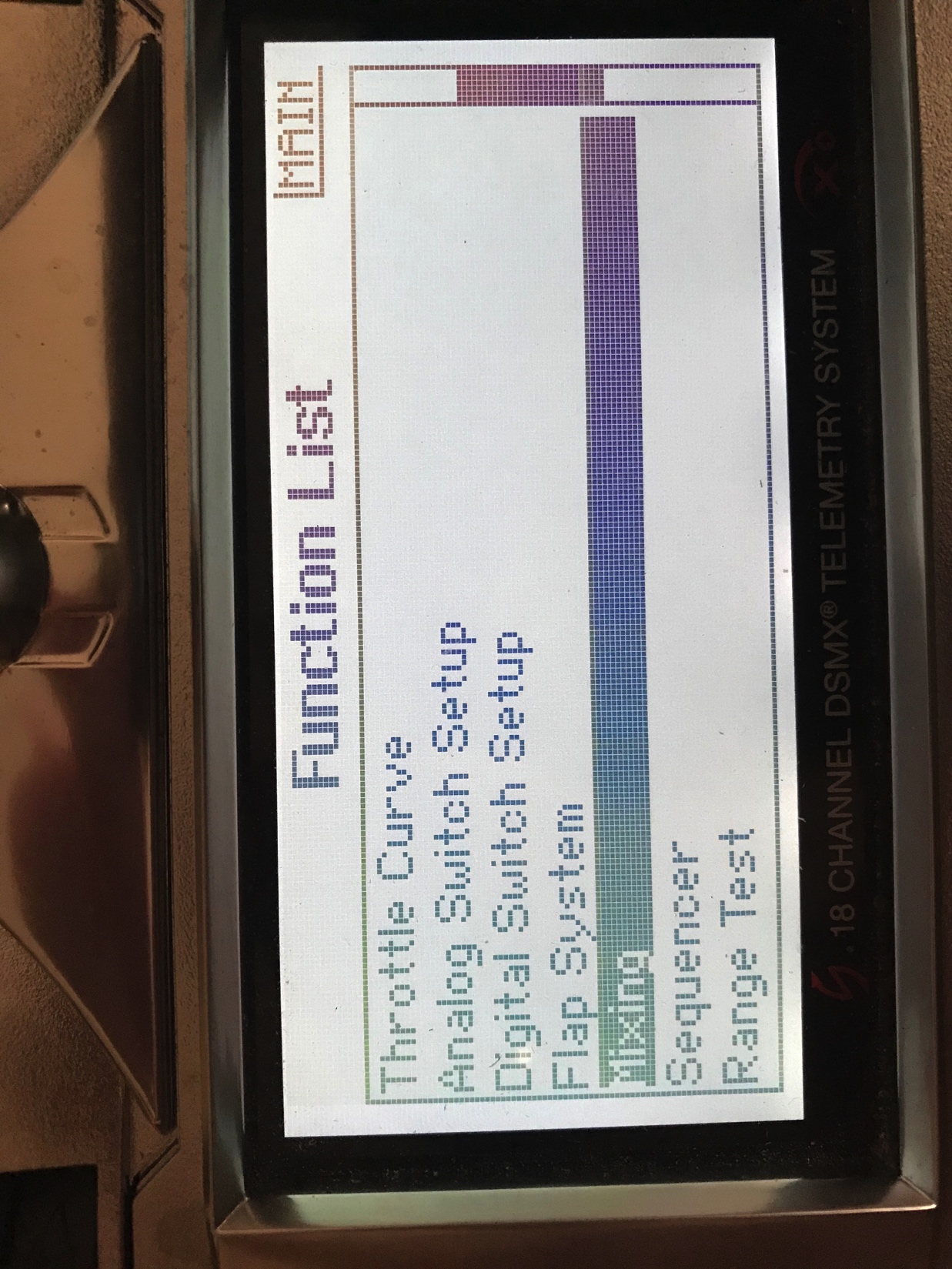 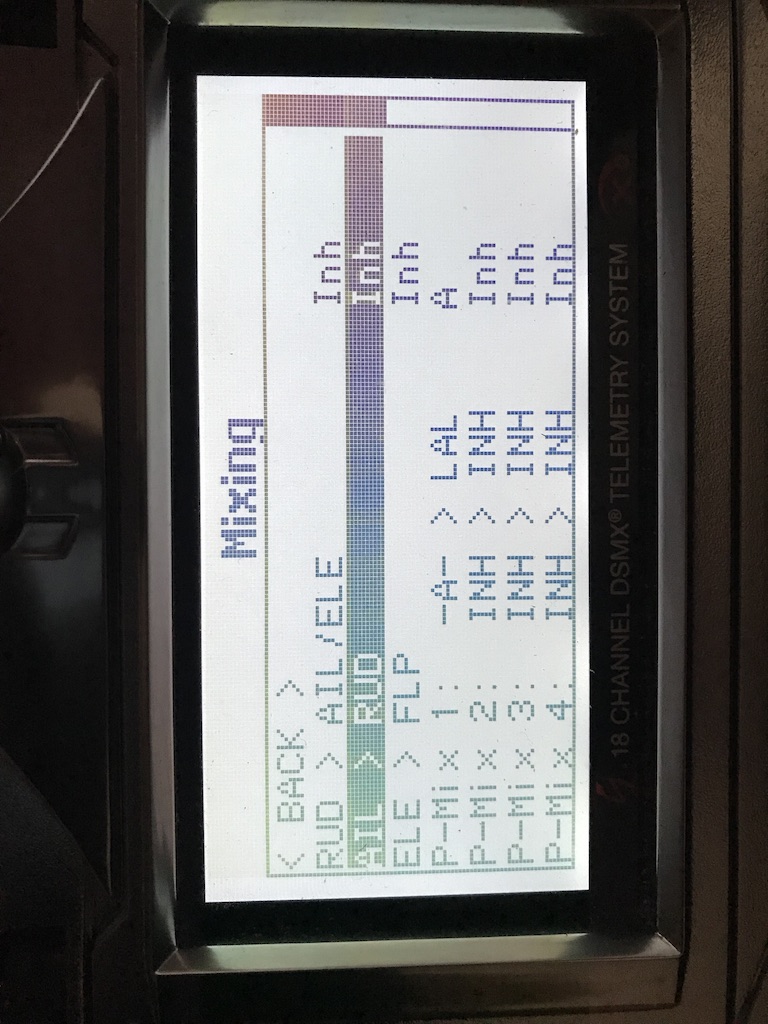 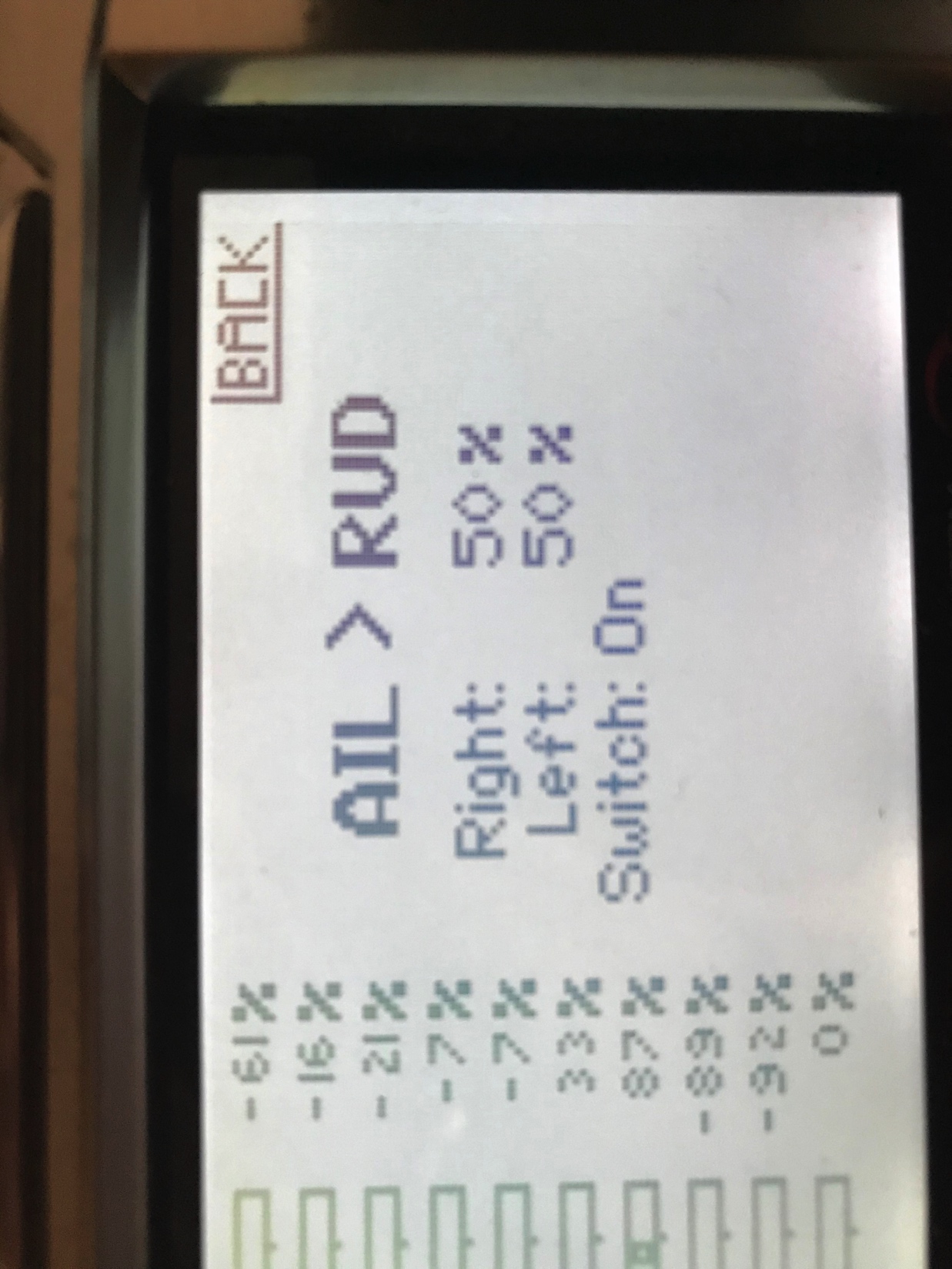 Aileron Rudder Mix, only when flaps are down - Spektrum
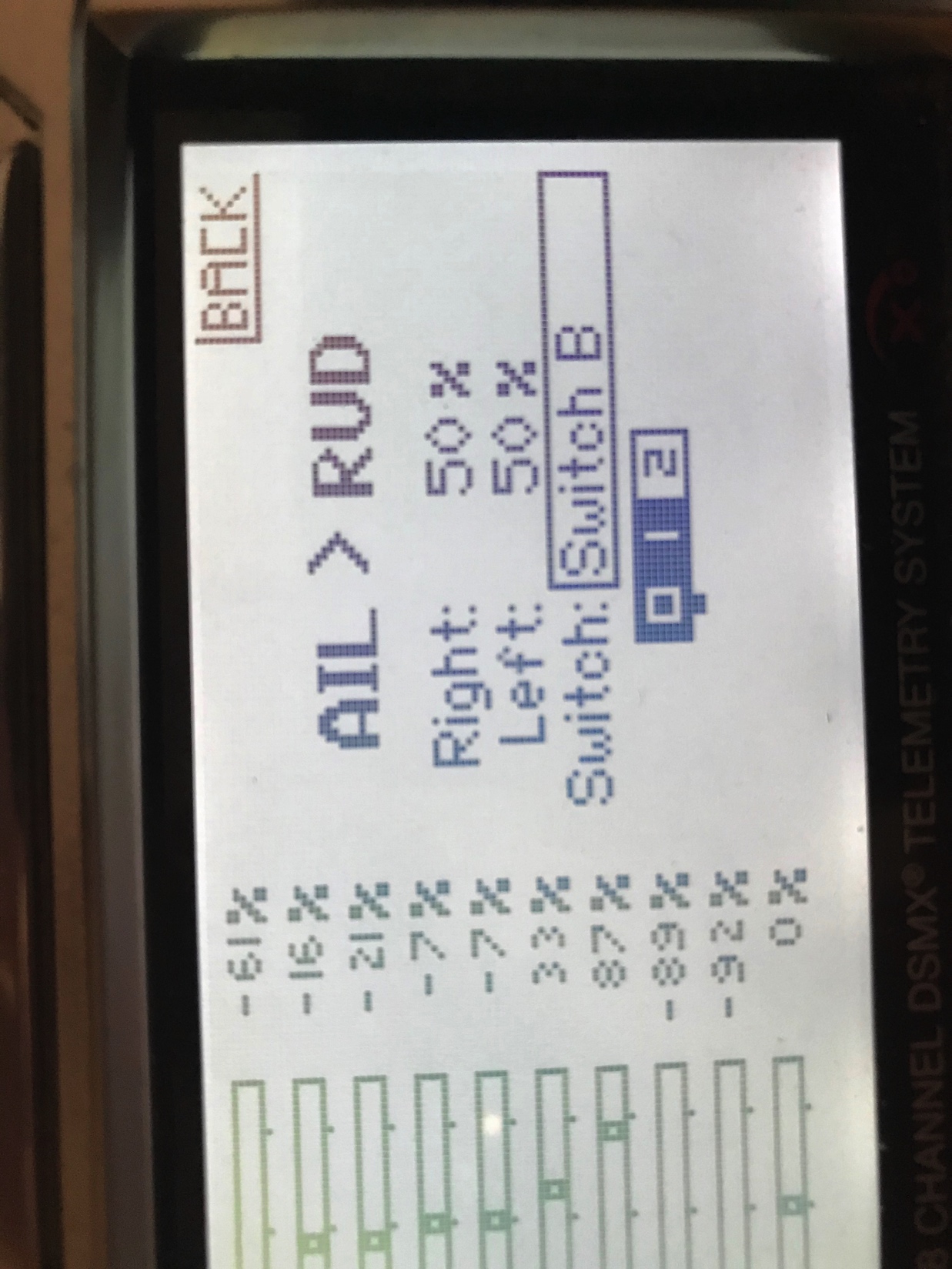 B is also the Flap switch, so in this example, the mix only works when flaps are down, positions 0 and 1
Mix active switch positions, in black
Current switch position
Aileron-Rudder Mix - Futaba
Programmed
Mix Value
Actual Mix Value from Fine Tuning
Fine Tuning Knob Authority
Knife-Edge Mixes
Used to counter rolling and pitching tendencies with large rudder input
RUD > AIL
RUD > ELE
Knife Edge Mix - Spektrum
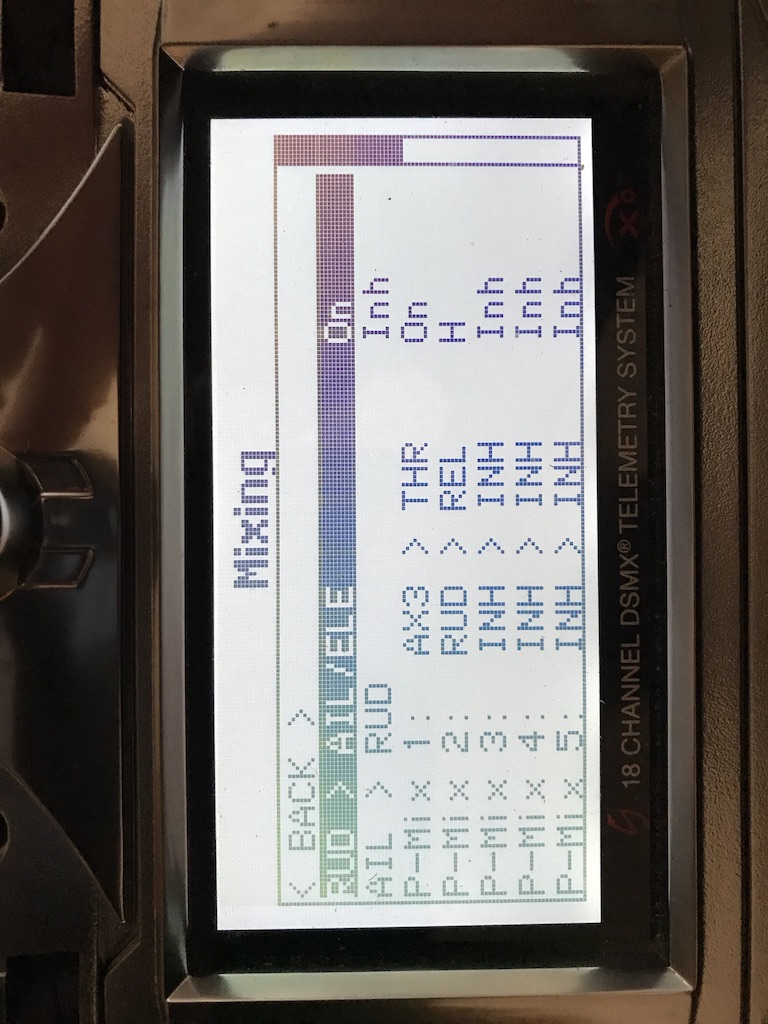 One mix pick does both 
RUD > AIL 
RUD > ELE
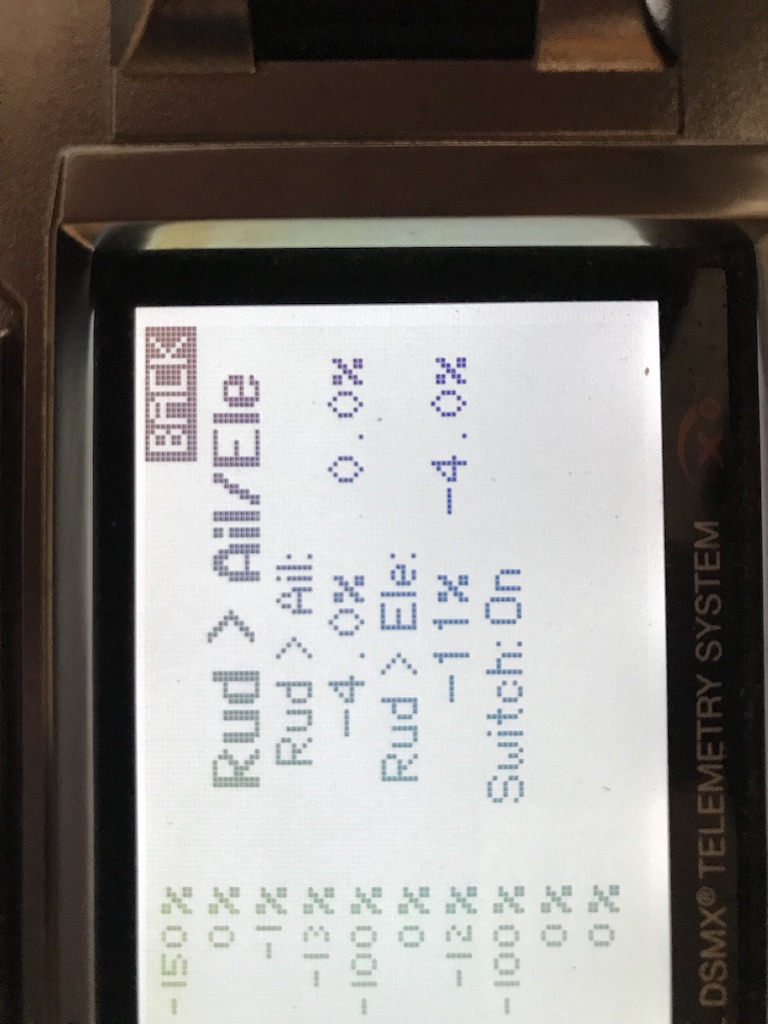 Typically use small corrections

Different corrections usually needed for left and right rudder inputs
Knife Edge Mix - Futaba
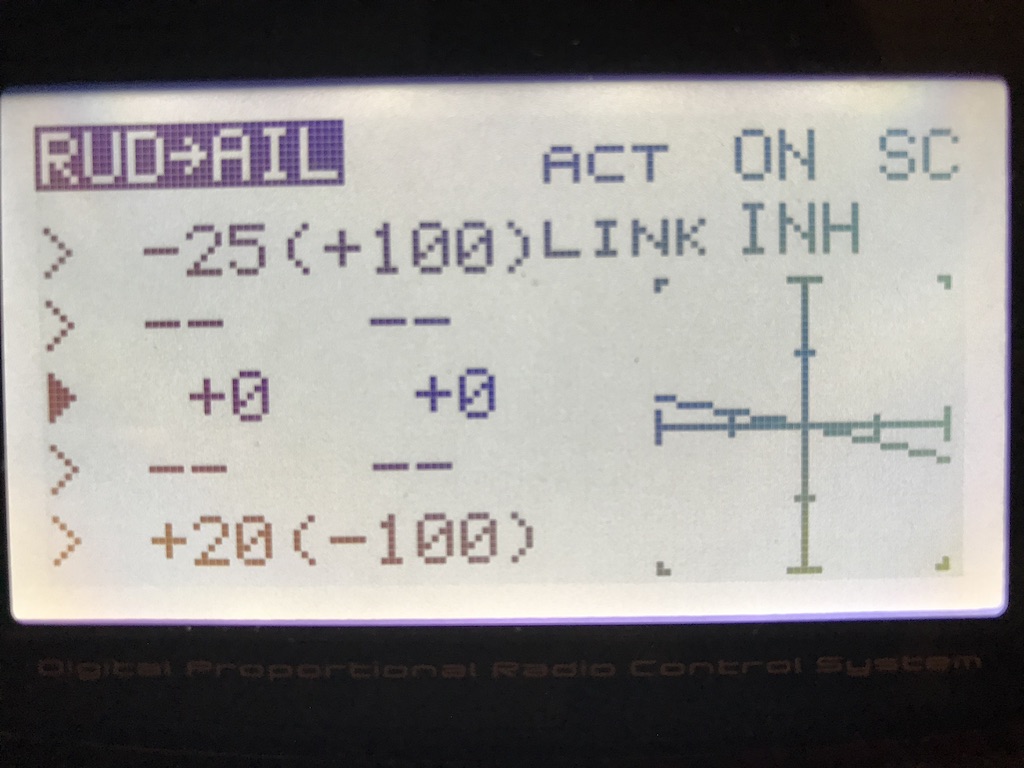 -20 Elevator throw
 at -100 Rudder throw
Flap to Elevator Mix
Gives elevator to cancel out unwanted pitch when flaps are down
Flaps down usually results in pitch up
5 to 10 percent elevator down usually works
Can be used with or without flaps to bias the elevator to give a trim state resulting in slower speed for approach and landing
Flap to Elevator - Spektrum
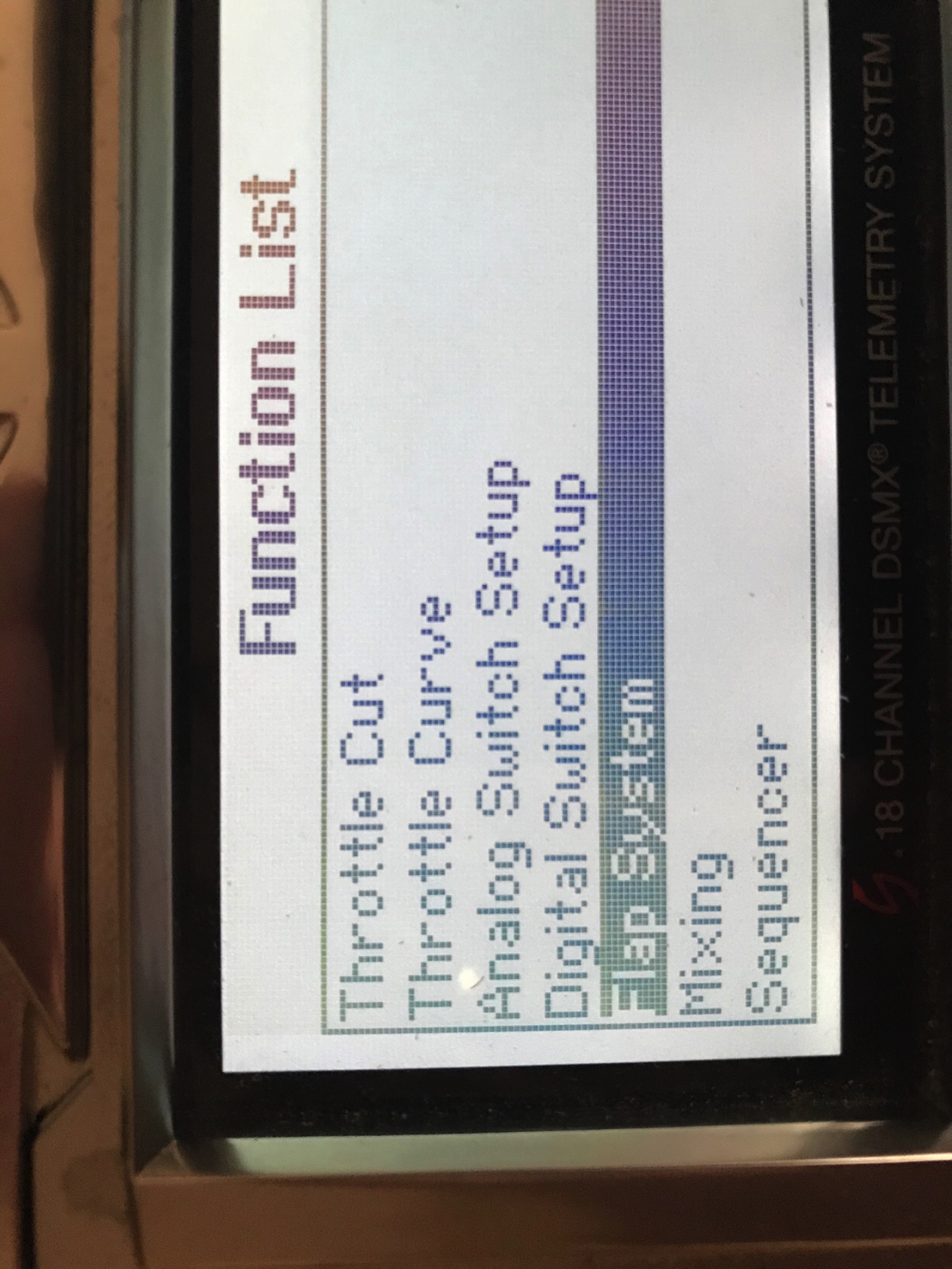 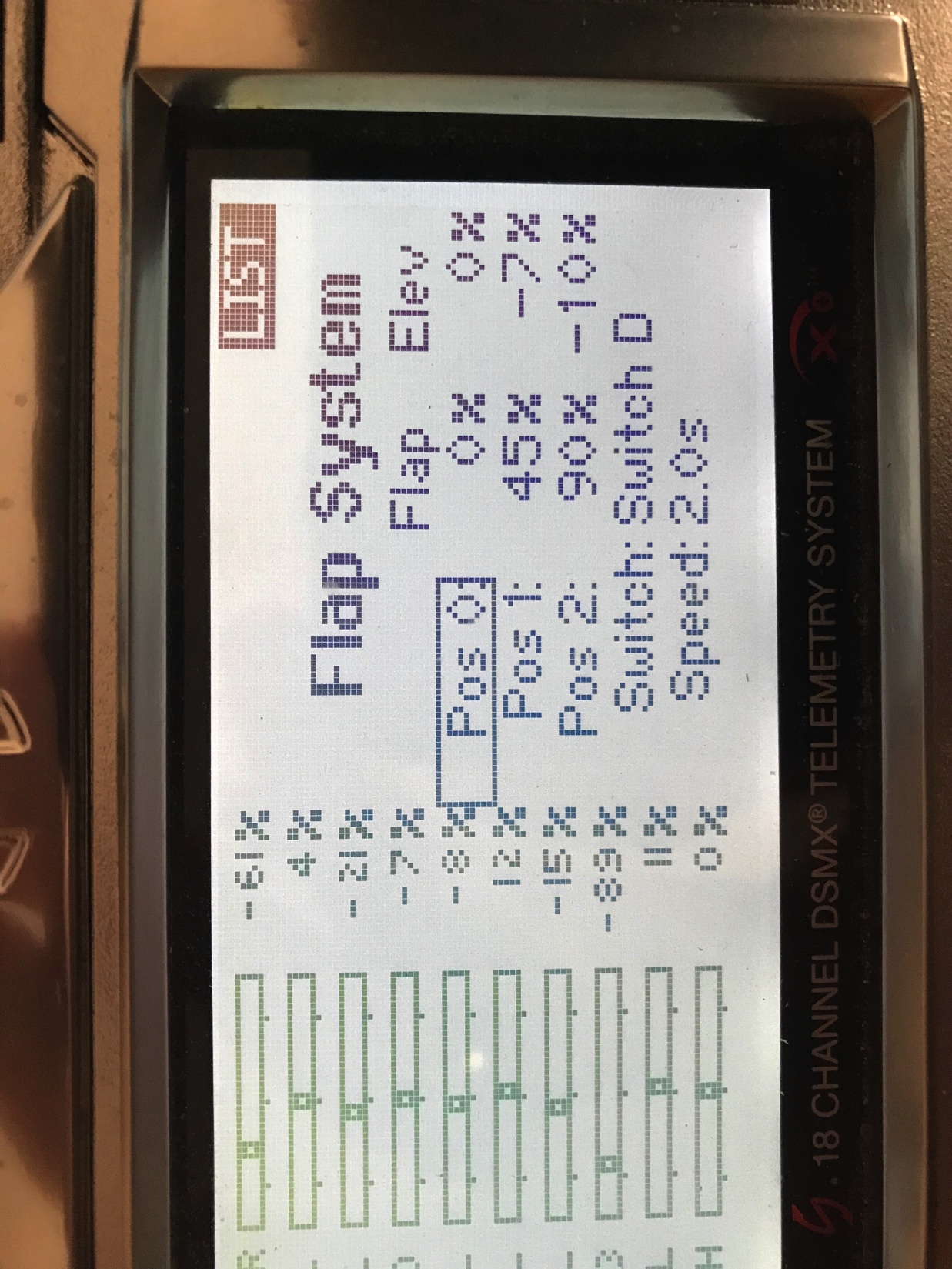 Flap to Elevator - Futaba
Indicates Flap switch or slider position
Elevator to Flap Mix
Flaps DOWN with UP elevator makes for very sharp pitch maneuvers or tight turns
Increases lift instantly, even before airplane pitches
Old trick from control-line stunt airplanes
Feels like a more sensitive elevator
Elevator to FlapSpektrum
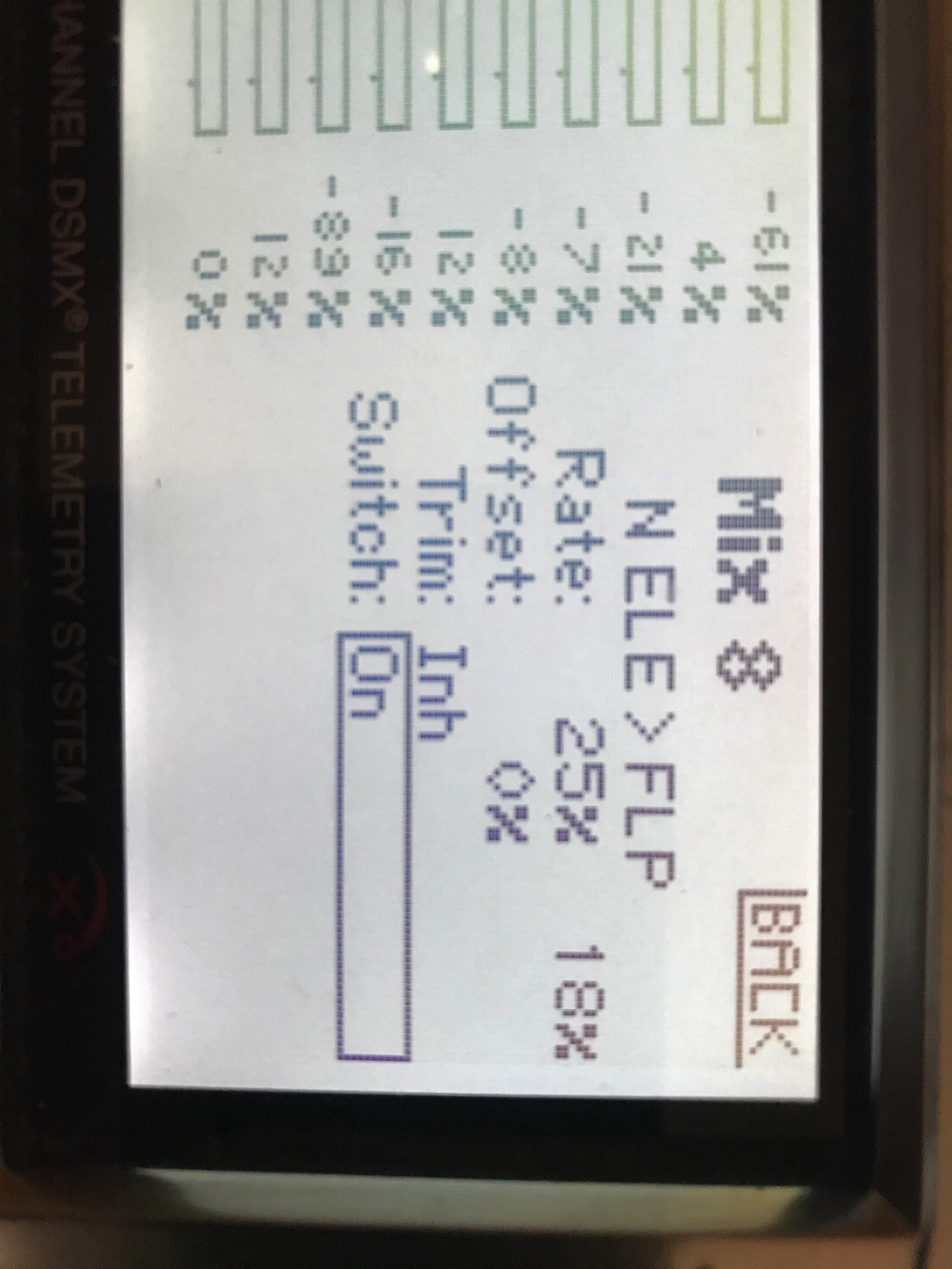 Elevator to FlapFutaba
“Strip” Ailerons as Flaperons
For full span “strip ailerons”
Two-servo, two-aileron wing (without separate flaps)
Both ailerons can be commanded to “droop”, making a kind of full-span flap
Not recommended if ailerons are mostly outboard due to danger of tip stall
Ailerons as Flaperons - Spektrum
In SYSTEM SETUP menu, under Aircraft Type, select FLAPERONS as a WING TYPE
Set up flaperon throw and elevator compensation in Flap System menu
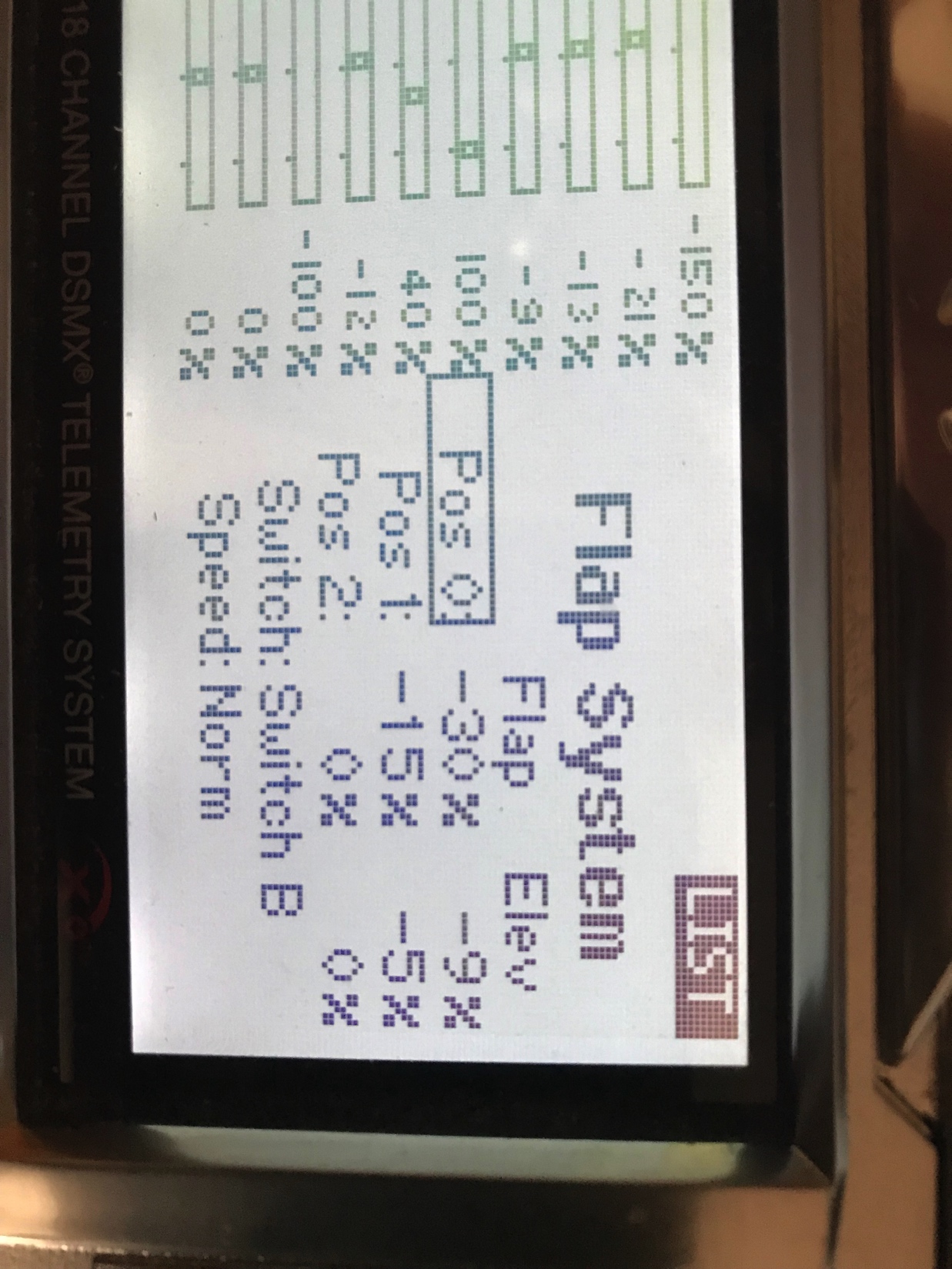 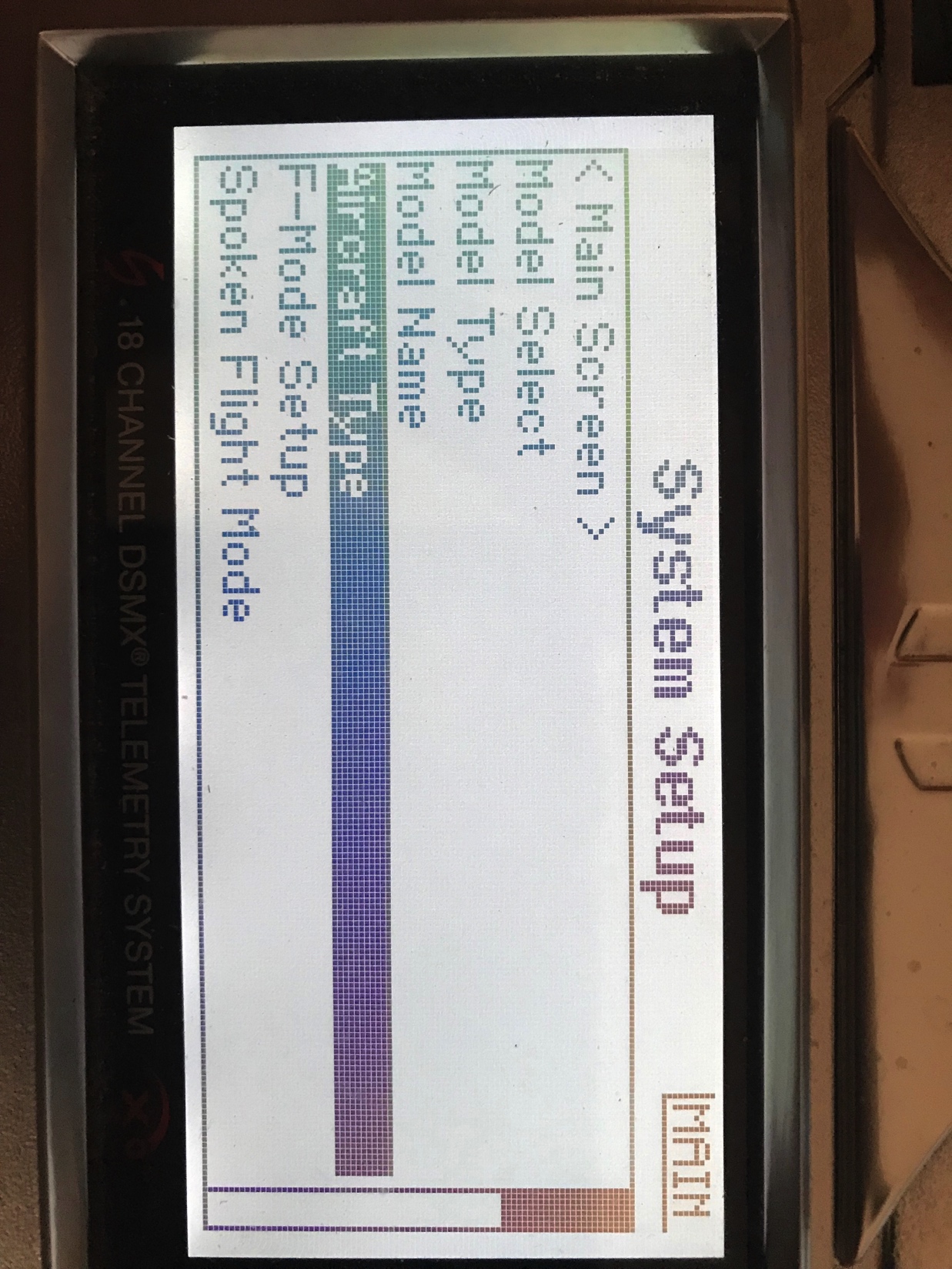 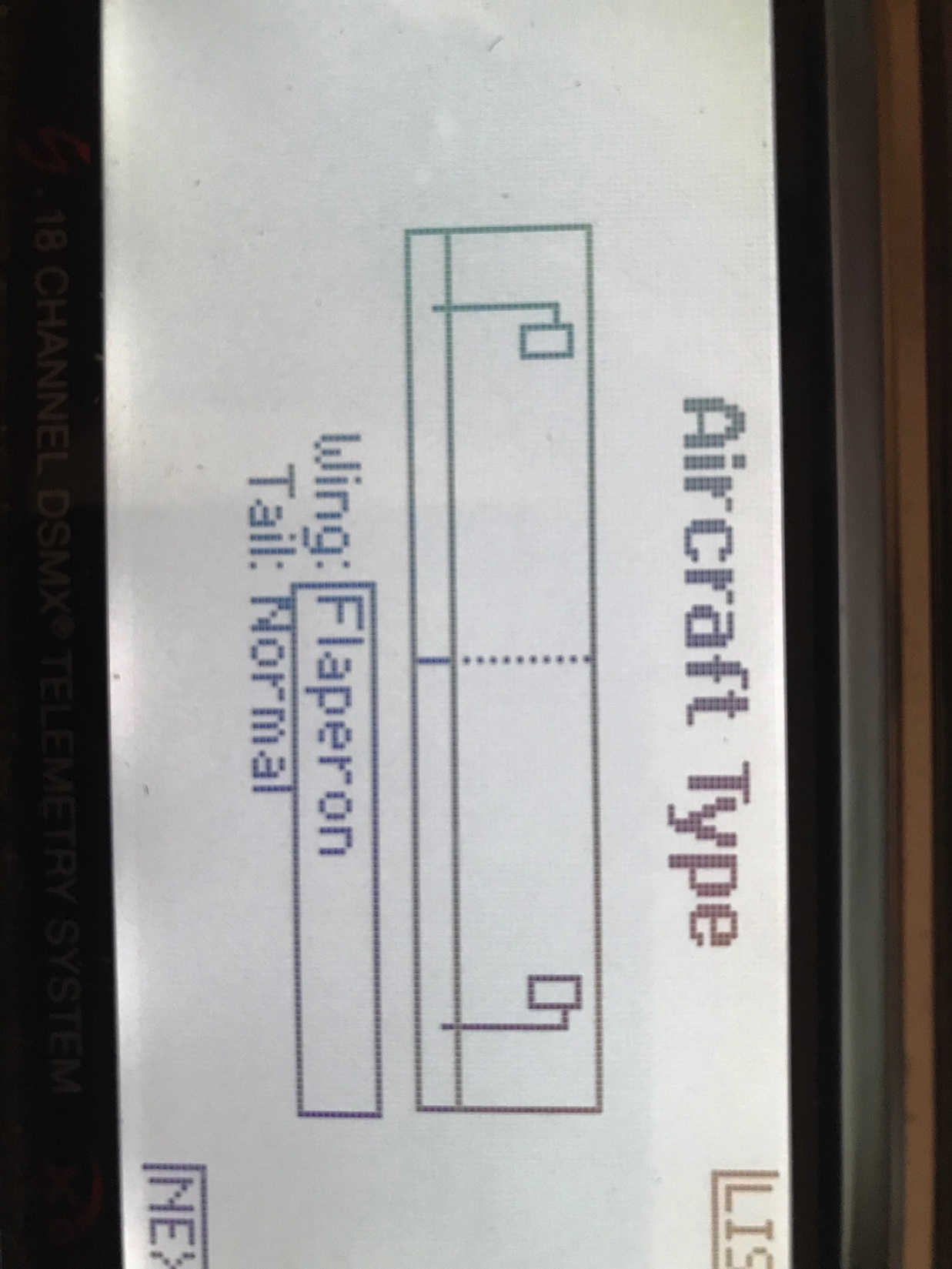 Ailerons as Flaperons - Futaba
Program Mix.  Can be proportional on a slider

Right Slider > Aileron
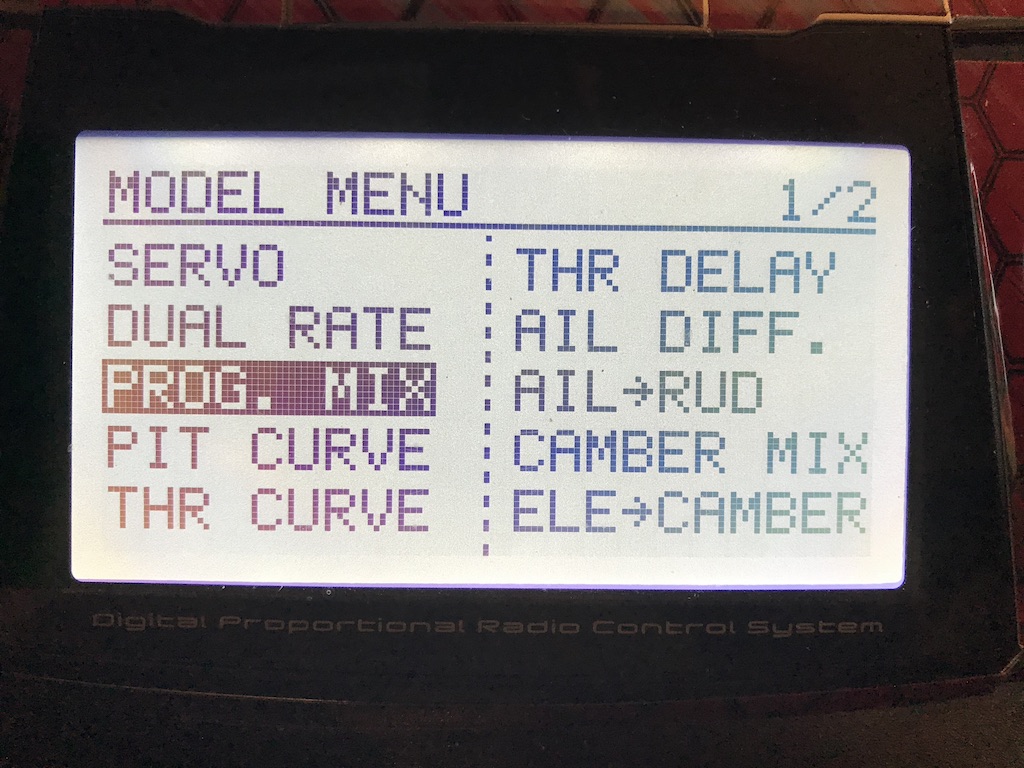 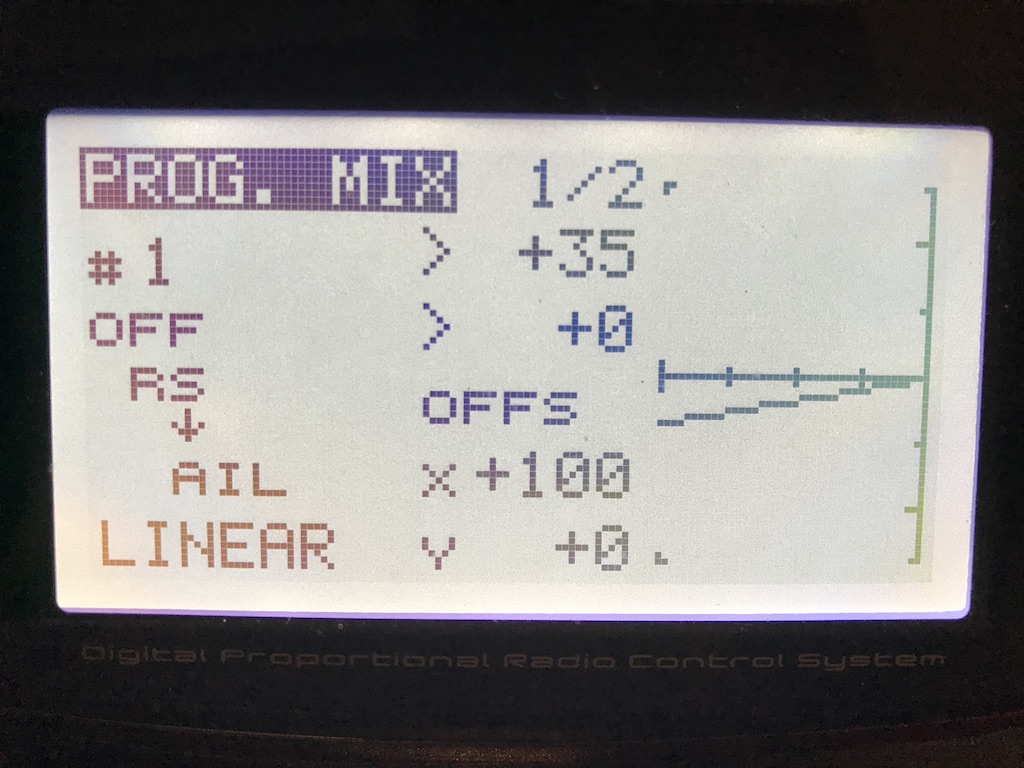 Flaps as Flaperons
For a 2-aileron, 2-flap wing
Flaps move with ailerons to increase roll rate
Caution:  Can actually reduce roll rate if used with large flap angles
Increased flap deflection may result in more flow separation, thus reducing lift and increasing drag on one side
Flaps as Flaperons - Spektrum
Enabled when WING TYPE is 2 ailerons and 2 flaps 
Flaps will move either together or opposite depending on whether LFL or RFL is chosen
This example turns Flaperon function ON only when flaps are up (Switch B = 2)
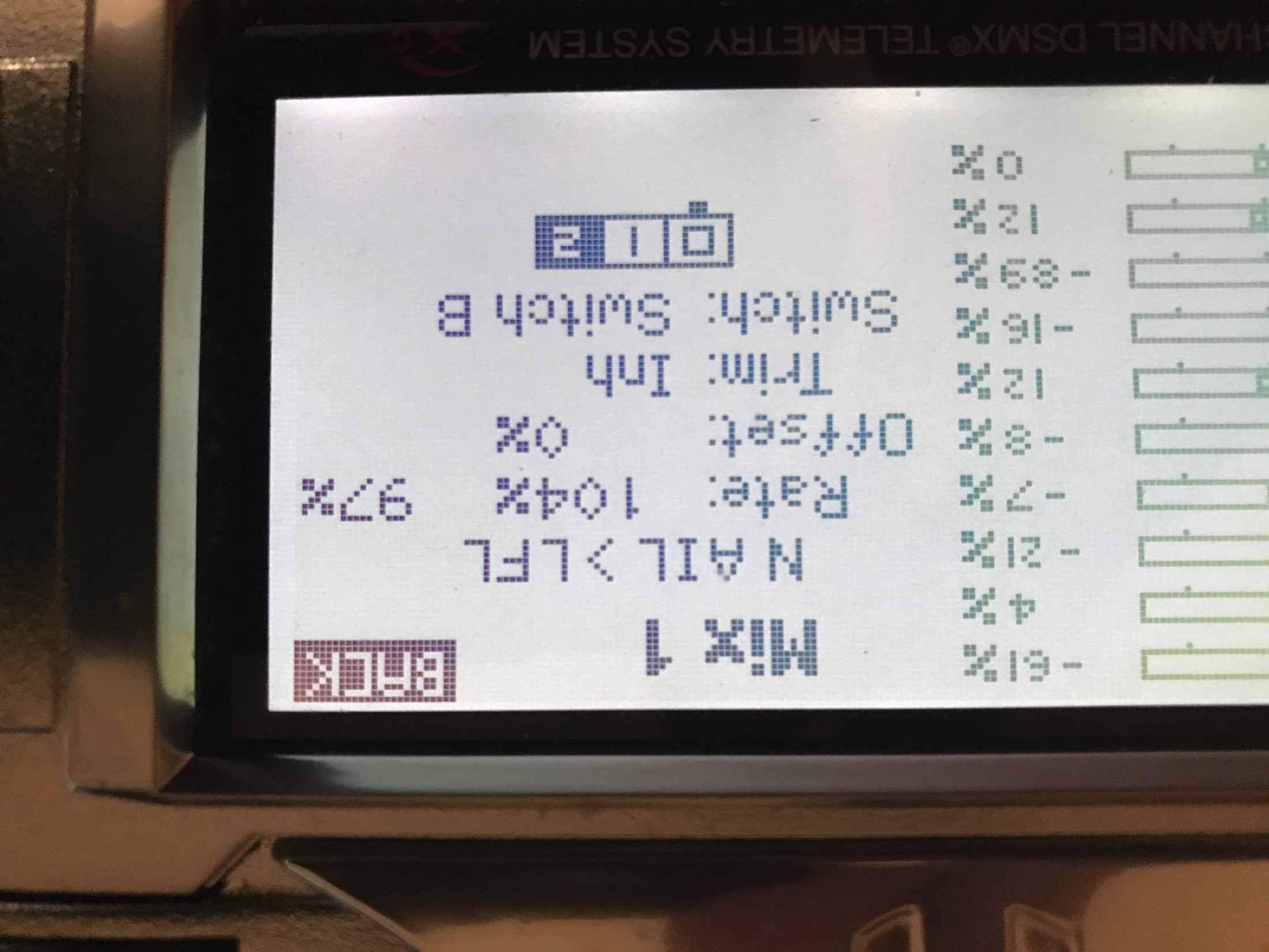 Flaps as Flaperons - Futaba
Use canned mix:   AIL > CMBFLP
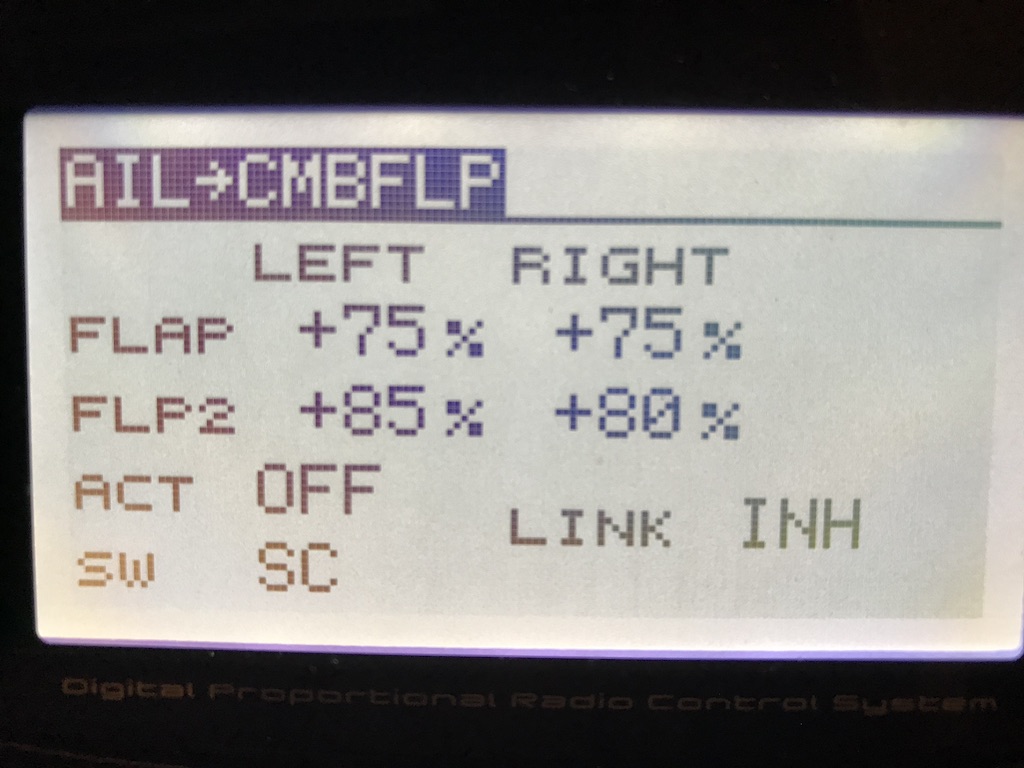 Reflexed or Drooped Ailerons
Both Ailerons reflexed upward can reduce tip stall
Drooped Ailerons can reduce stall speed when used in conjunction with flaps, but with increased risk of tip stall.
Typically uses during approach or takeoff
Can activate with flap switch positions
Reflexed or Drooped Ailerons - Spektrum
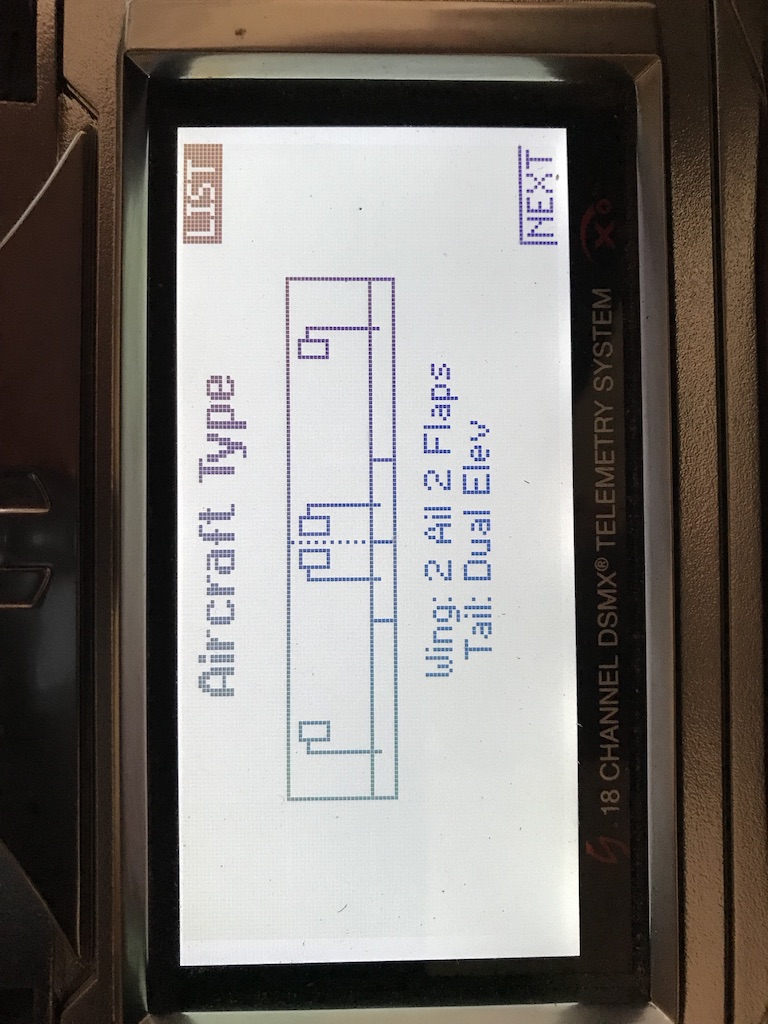 Mix FLAP > LAL or RAL
Ailerons will move either together or opposite depending on whether LAL or RAL is chosen
May assign switch to flap positions.  In this example, only at full flaps, Flight Mode switch = 1
Curve mix shown gives movement in one direction only, but can also be done with anormal mix
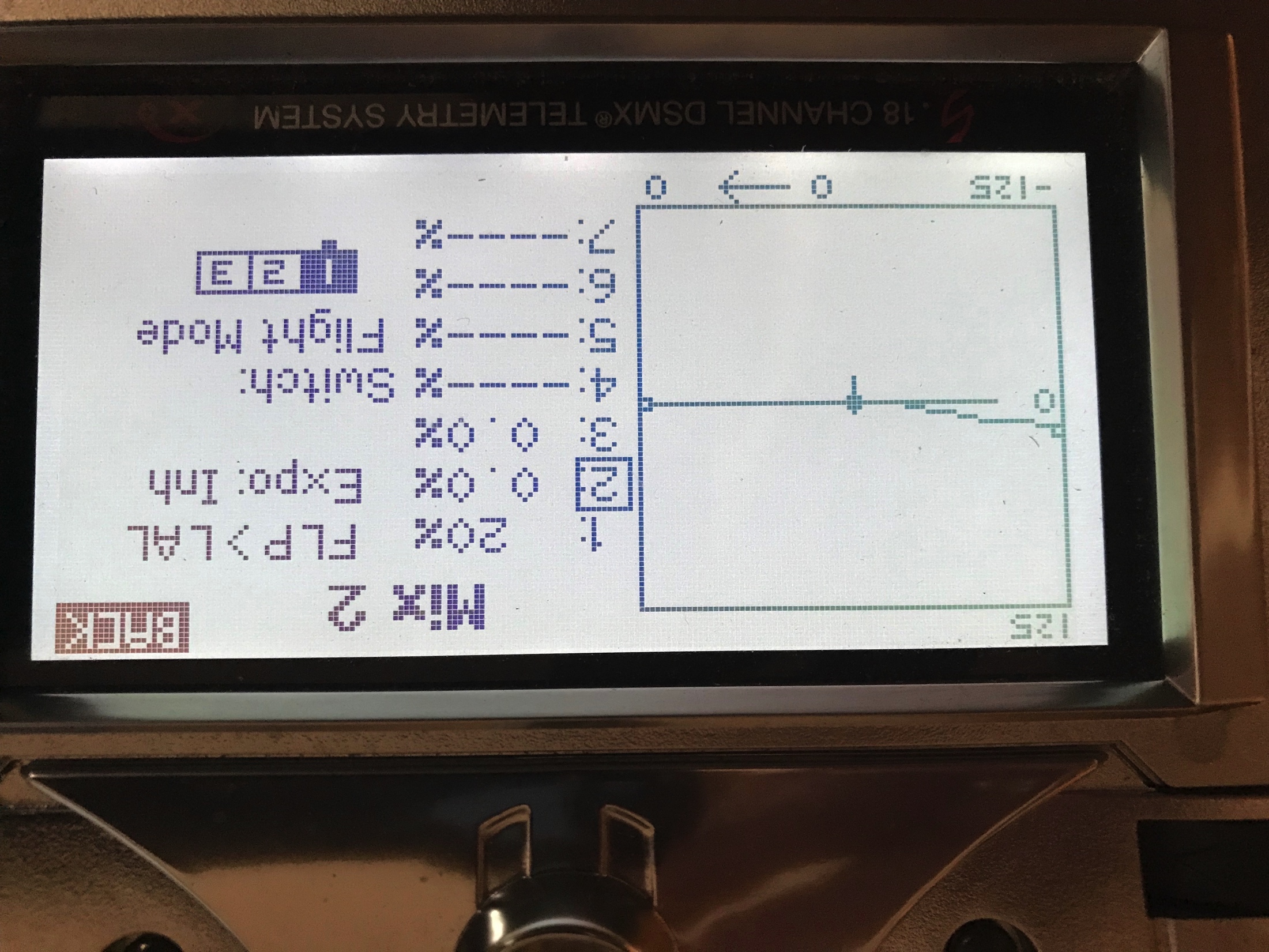 Reflexed or Drooped Ailerons - Futaba
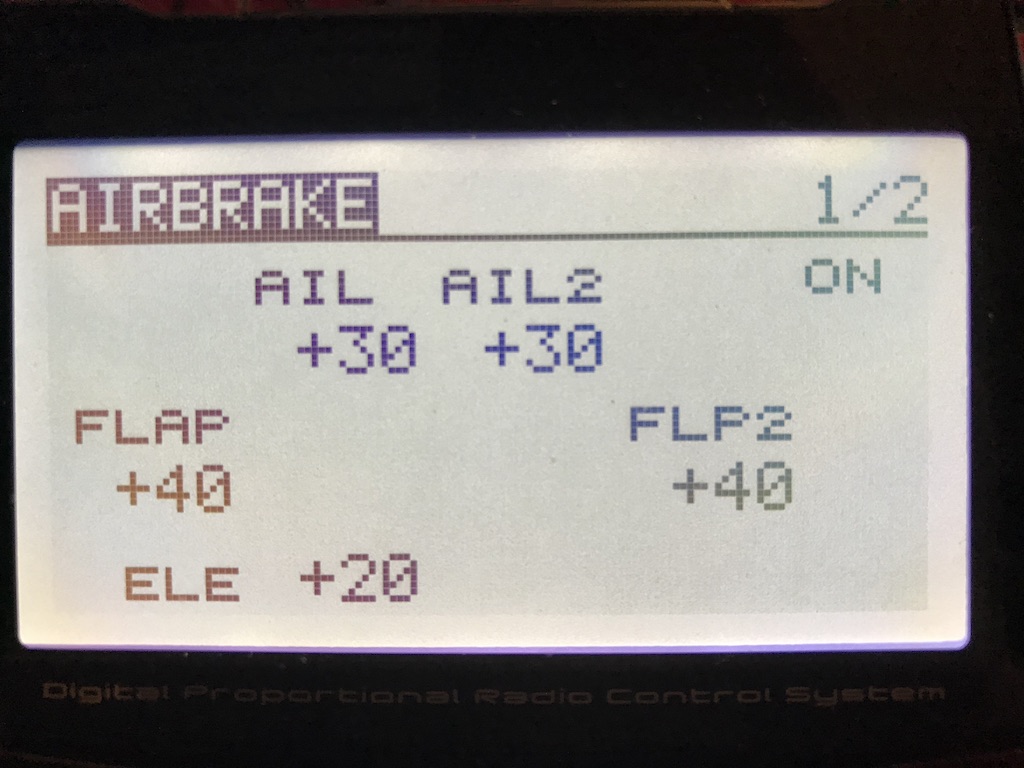 Can use AIRBRAKE, but not proportional
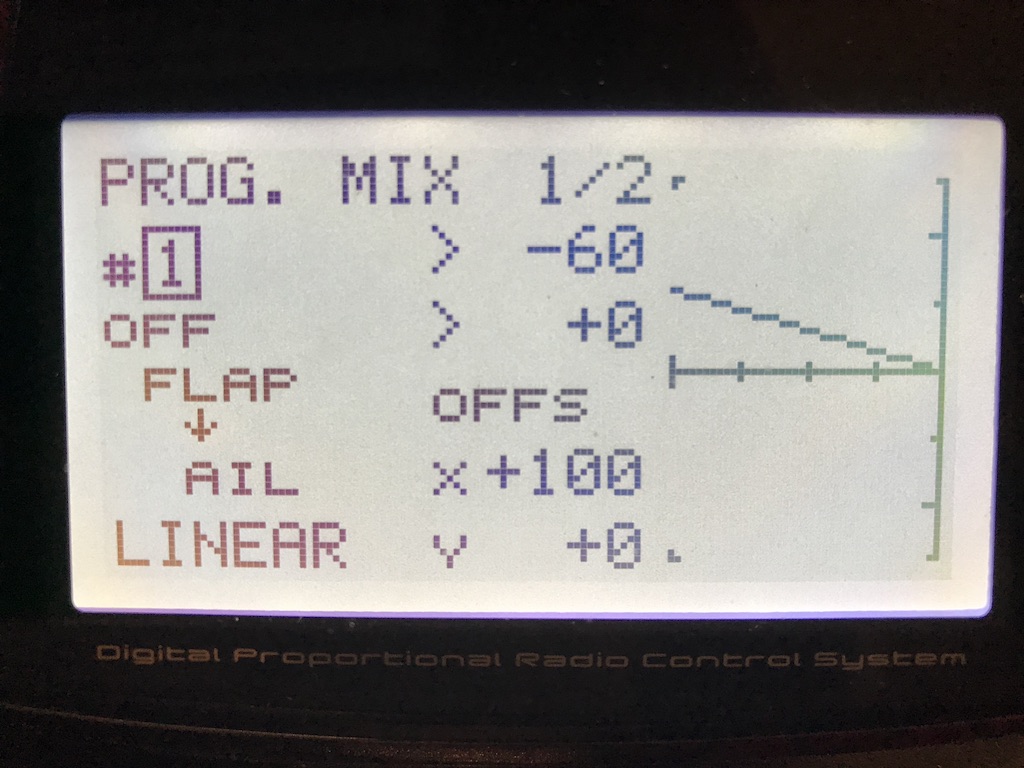 Or use FLP > AIL
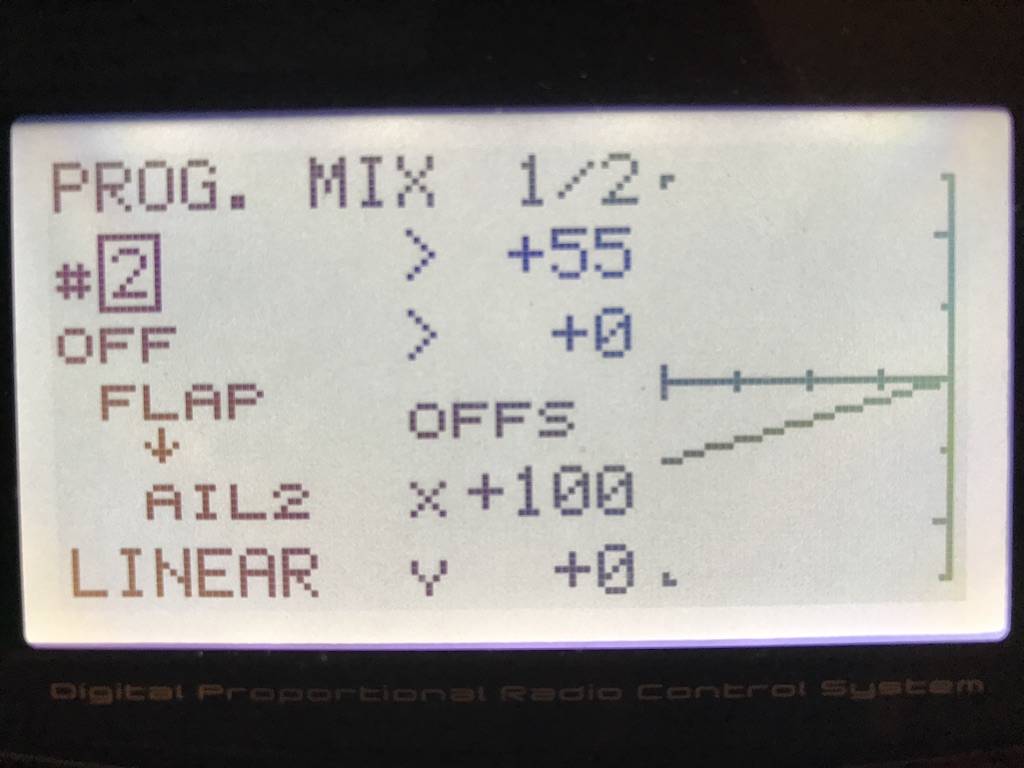 Crow, or Butterfly
Use a switch, knob, or slider to move ailerons up and flaps down simultaneously to increase drag
Often used on competition RC sailplanes with large throws to greatly increase drag and enable steep approaches to spot landings
Found in sailplane menus
… or separate program mixes
Aileron part: Same as reflexed ailerons, but much more travel
Crow using programmable mix - Spektrum
Can use Camber Presets in Spektrum if the Model Type is selected as “Sailplane”
Or use programmable mixes for airplanes
Ailerons must have large throw without binding to allow for the large reflex plus normal aileron travel
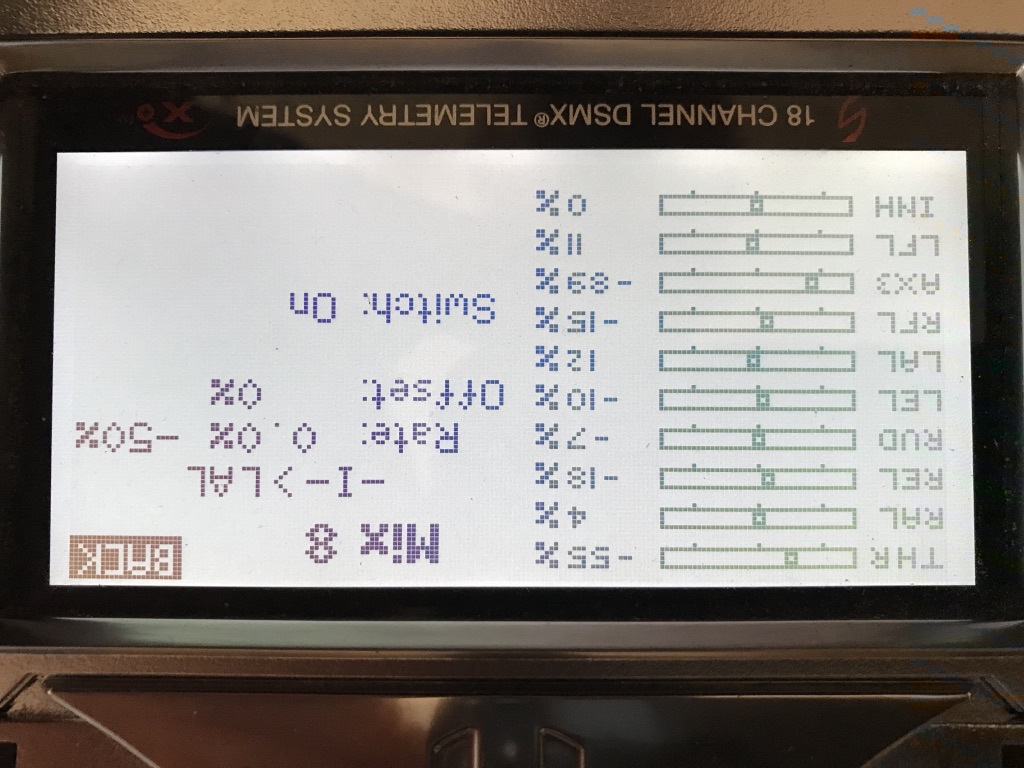 Crow - Spektrum
Mix 8 reflexes ailerons up whenever button -I- is pressed

Mix 9 lowers flaps whenever button -I- is pressed
Mix 9 only works if flaps are up (switch B=2) so that no additional flaps are commanded if flaps are already down
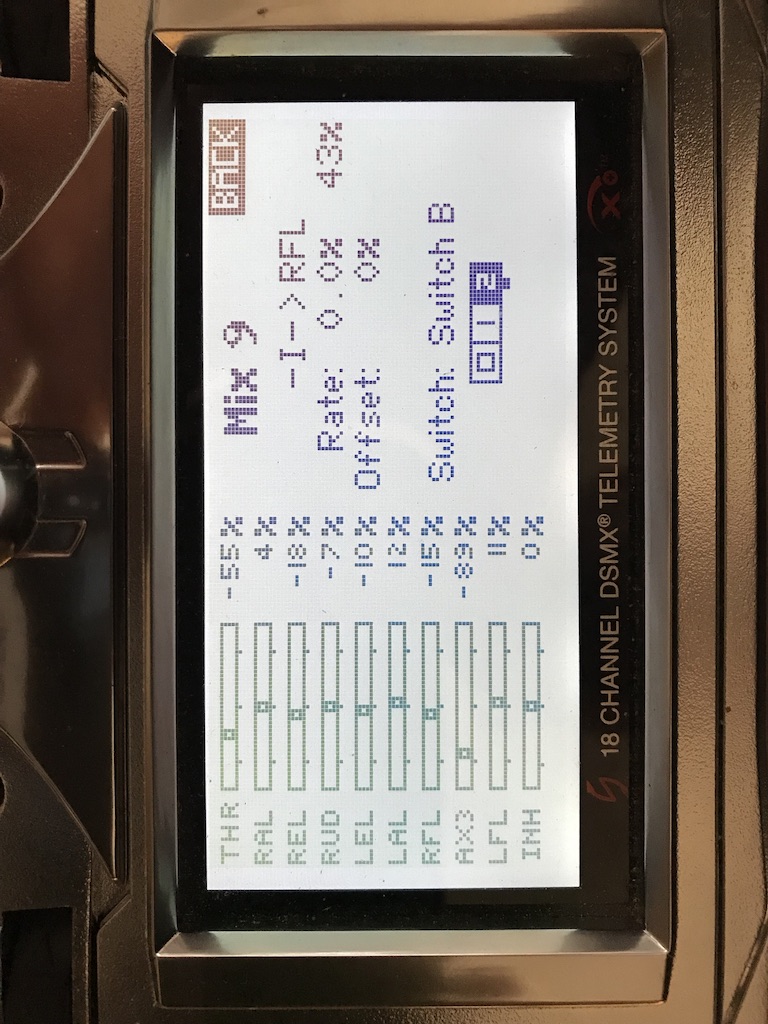 Crow - Futaba
Could use AIRBRAKE, but not proportional and cannot adjust each aileron individually
Or use 2 Program Mixes, one for each aileron
FLAP > AIL     
FLAP > AIL2
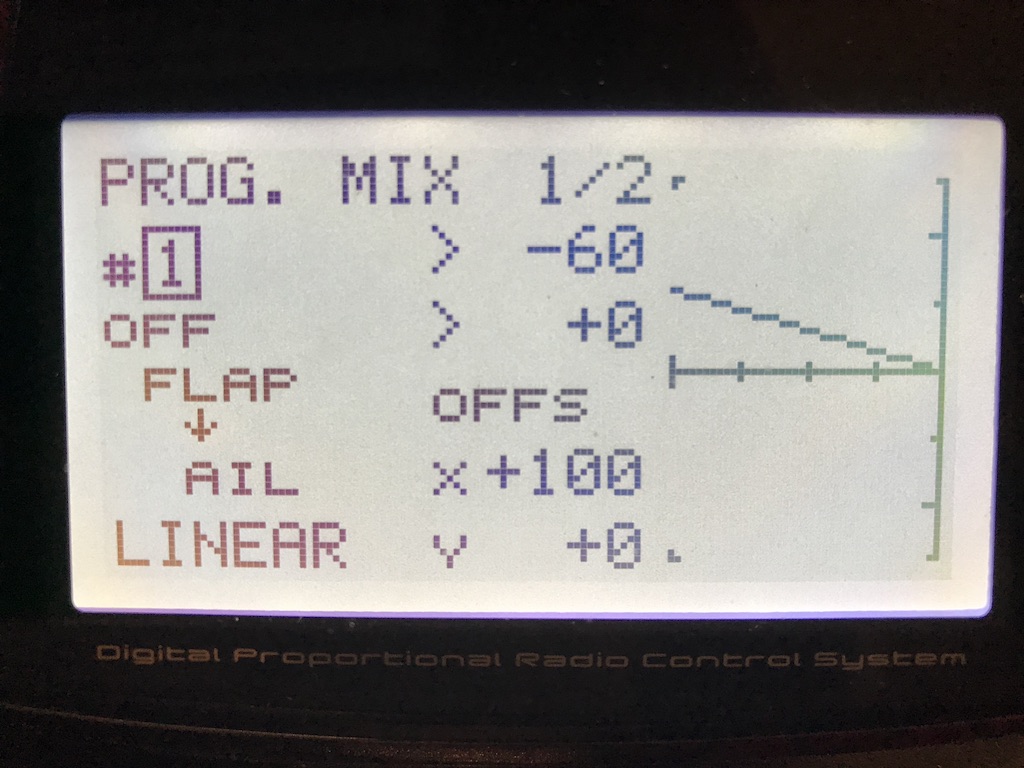 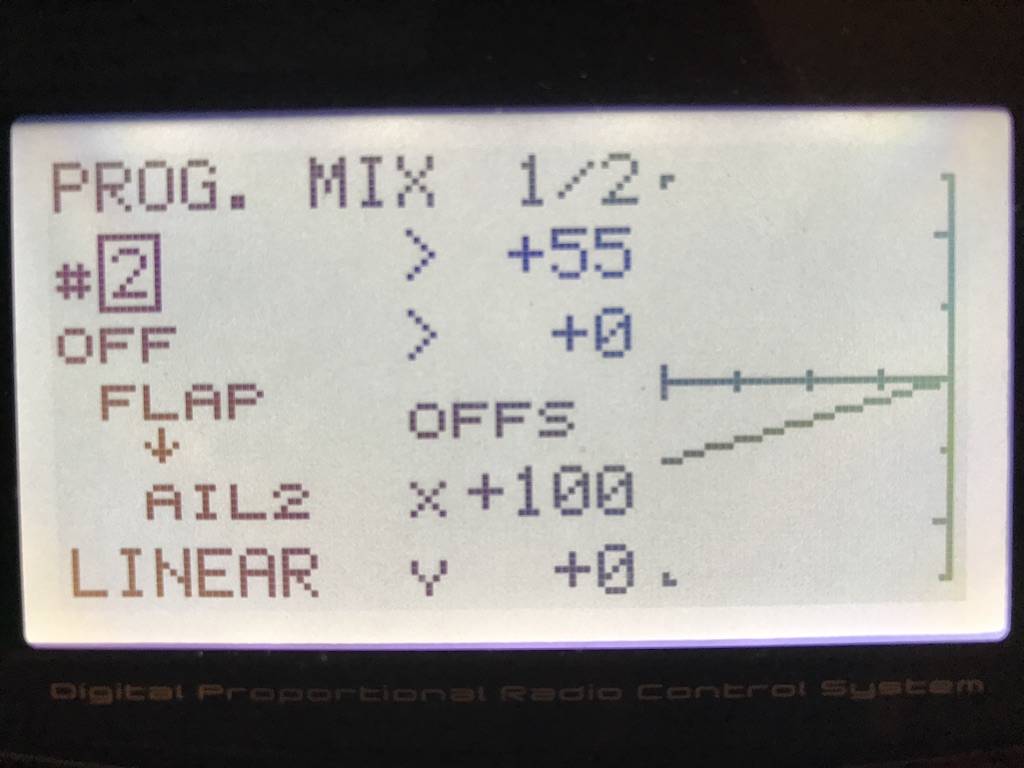 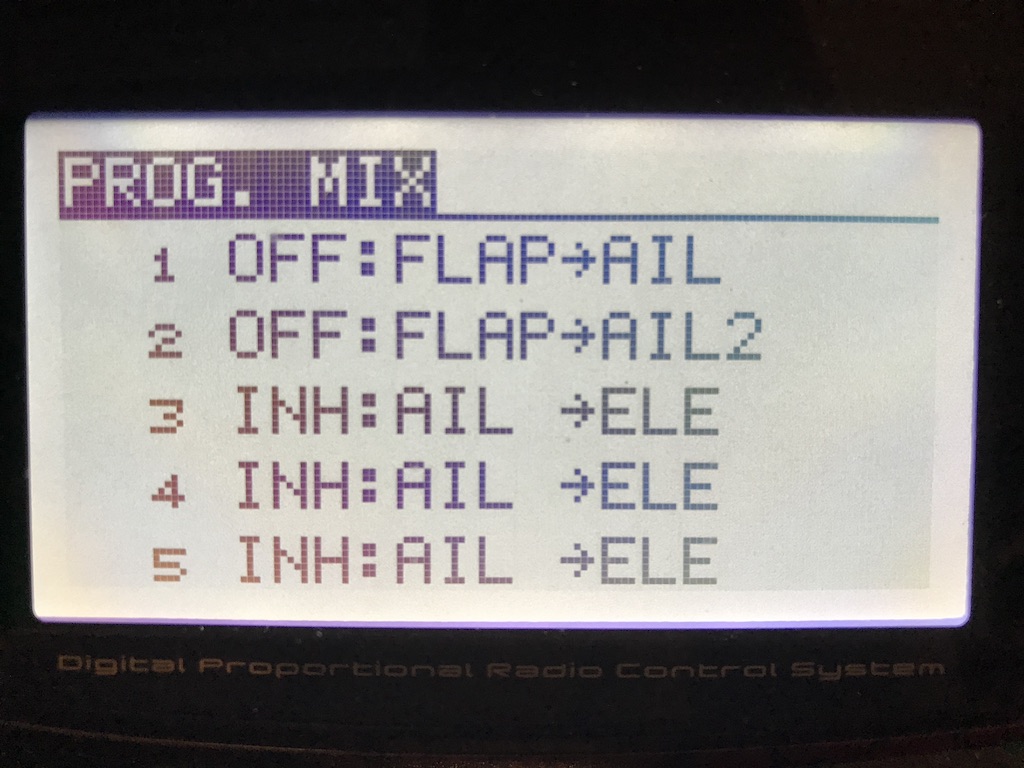 Throttle to Elevator Mix
At high flap angles, airplane will pitch up strongly with increased power
Can be countered by mixing Throttle to Elevator
Can use separate mixes for different flap settings
Turn mixes on with switch used for flap setting 
Using a curve mix can be helpful
Throttle to Elevator - Spektrum
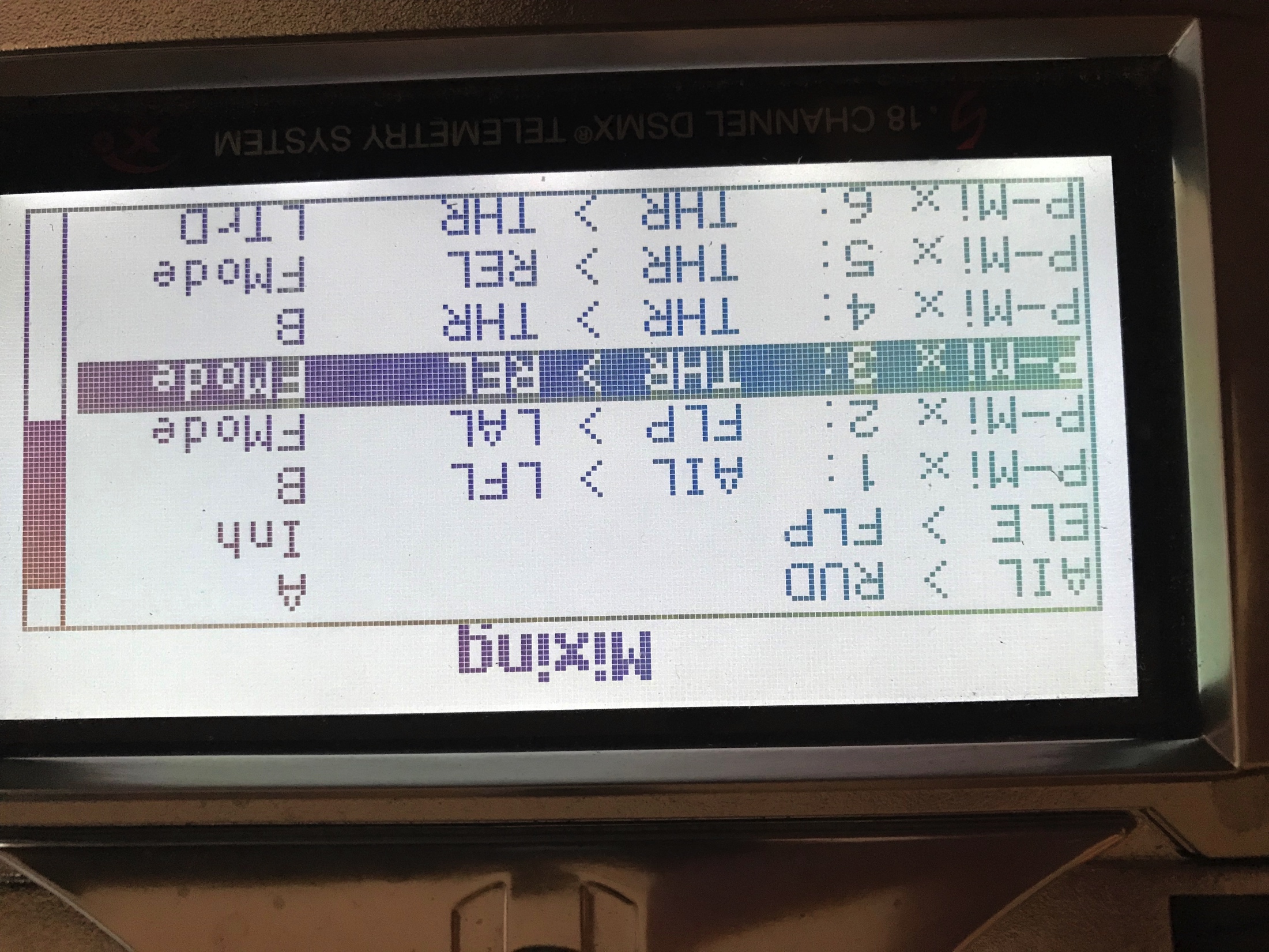 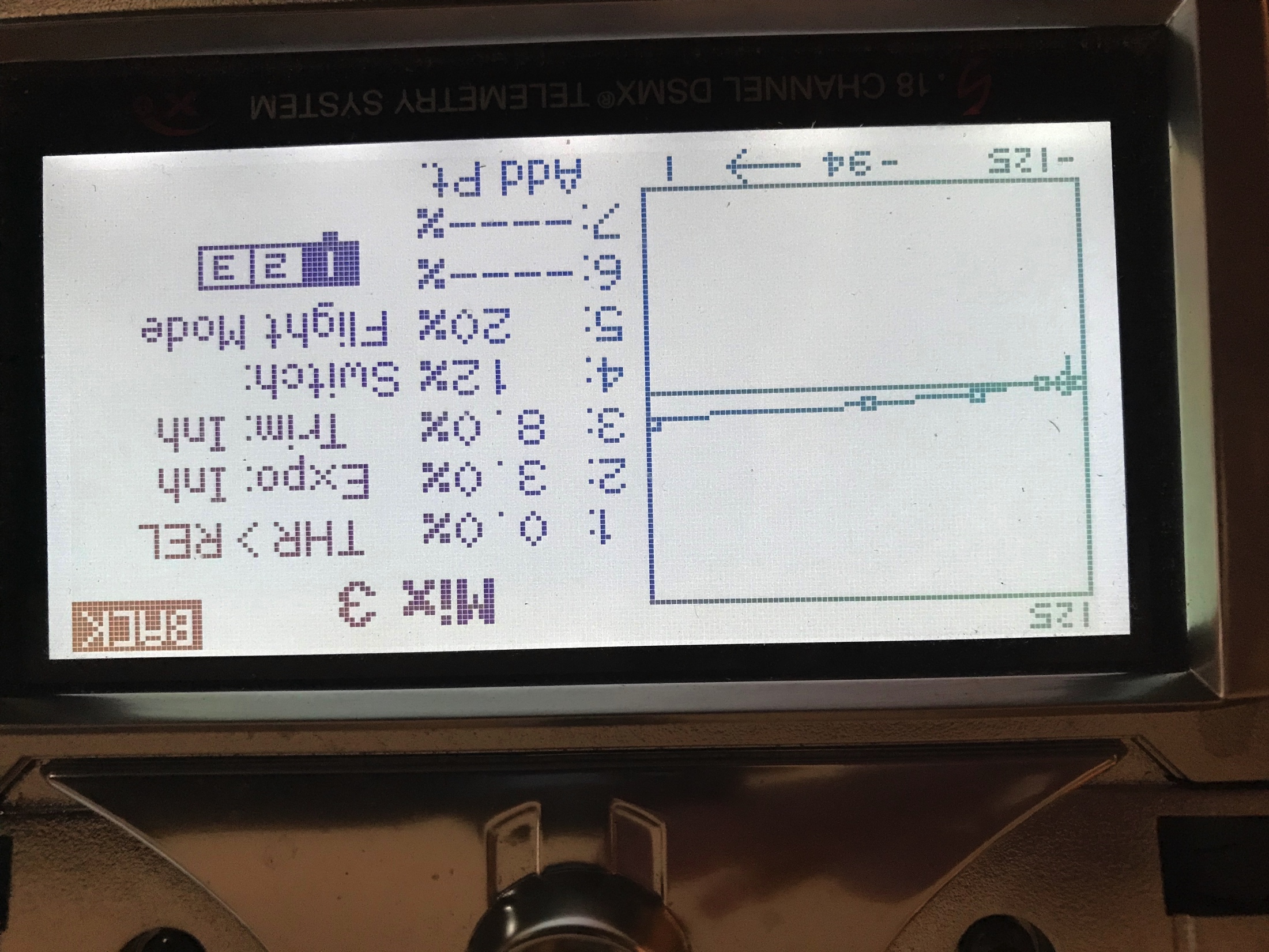 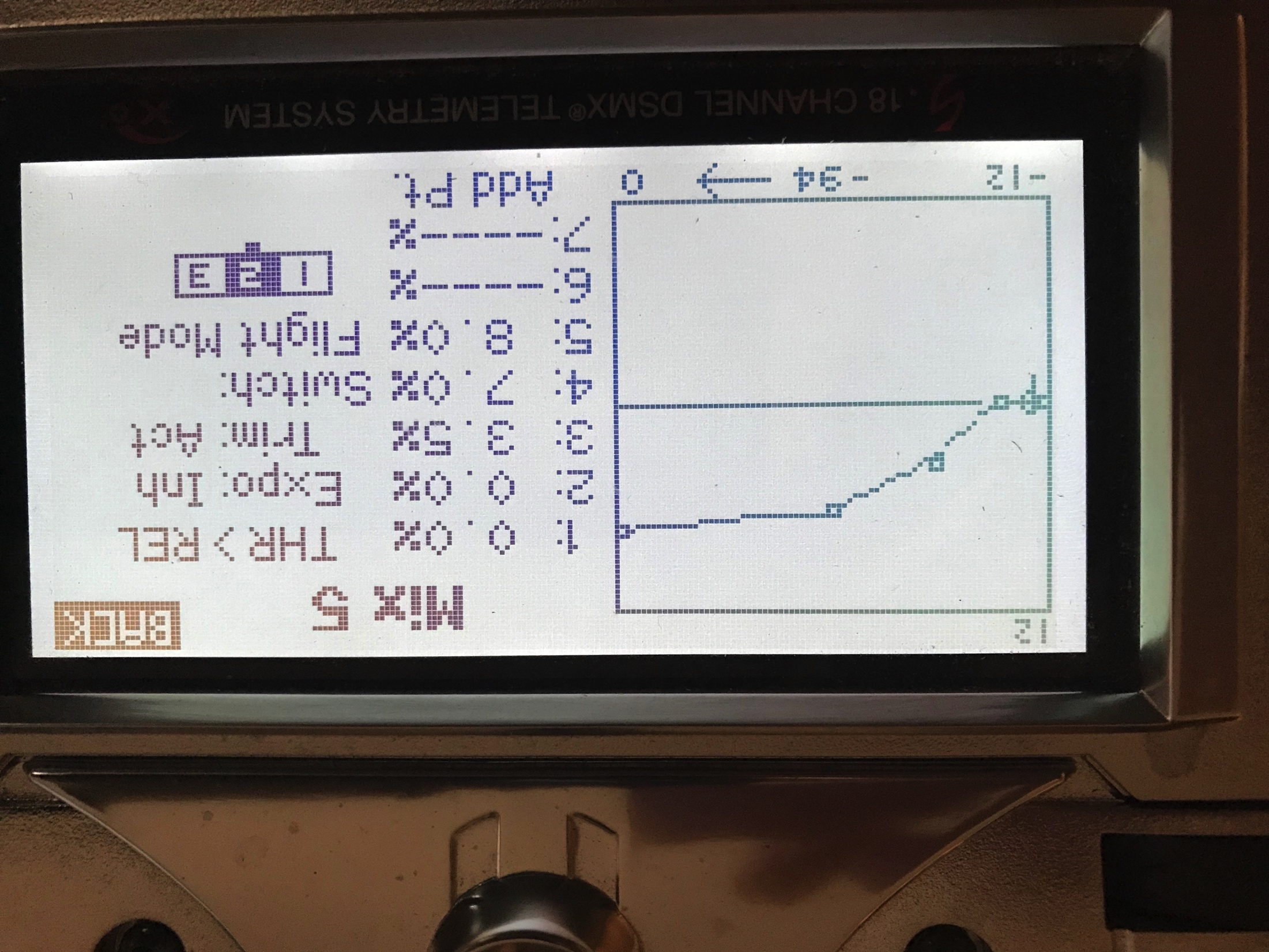 Landing Flaps
Mid Flaps
Throttle to ElevatorFutaba
Flight Modes (Spektrum)Conditions (Futaba)
Flight Modes (Conditions) can remember individual TRIM states for various flight configurations controlled by one or two switches
Makes initial trimming flights much easier – just trim for each configuration
R/C sailplanes control camber across the whole wing 
Launch, cruise, penetration, thermal, spoilers, crow, flaps, etc.
RC airplanes
Takeoff config, landing config, flap settings, gear position, speed brakes, crow, etc.
Flight Modes - Spektrum
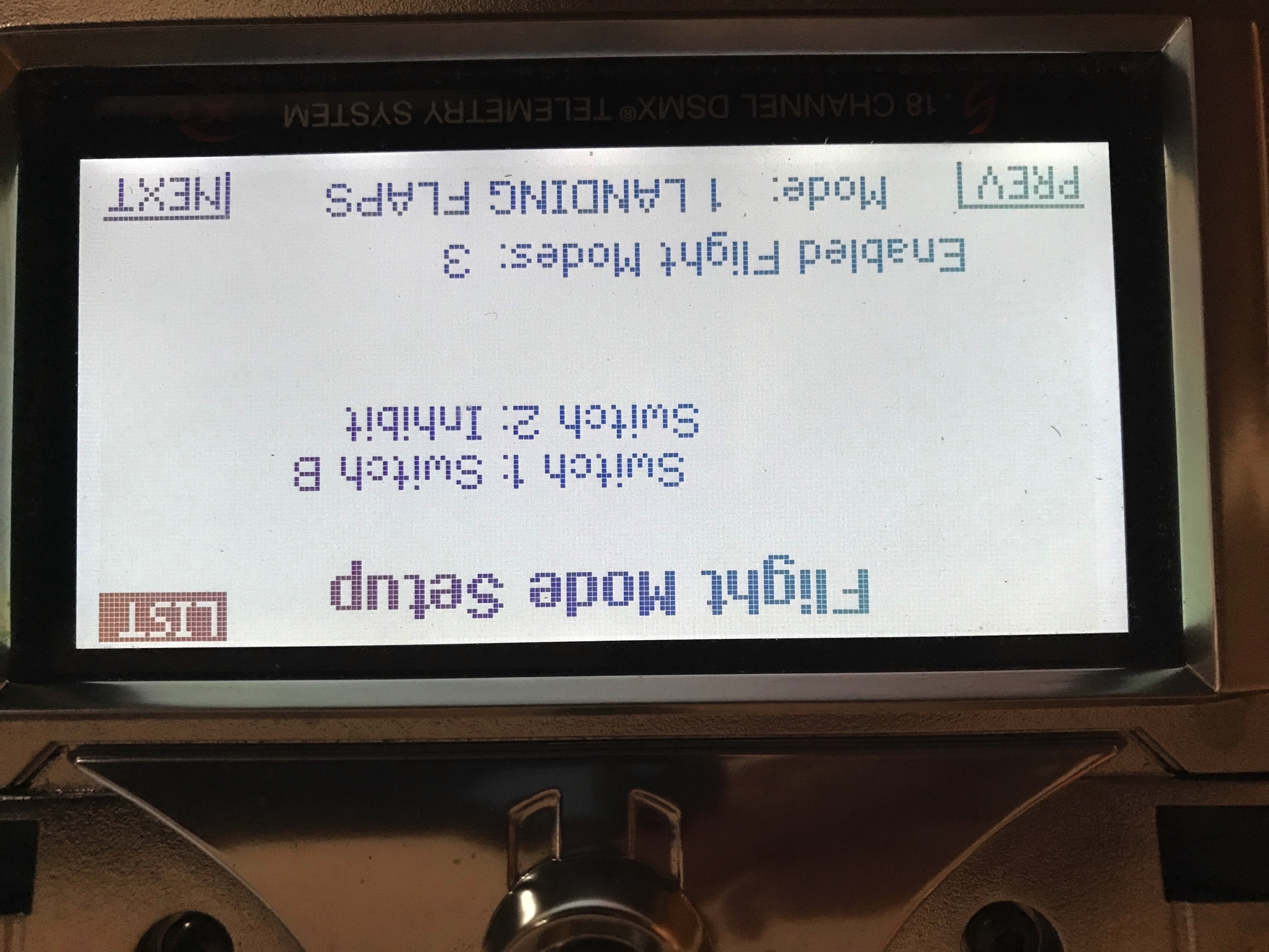 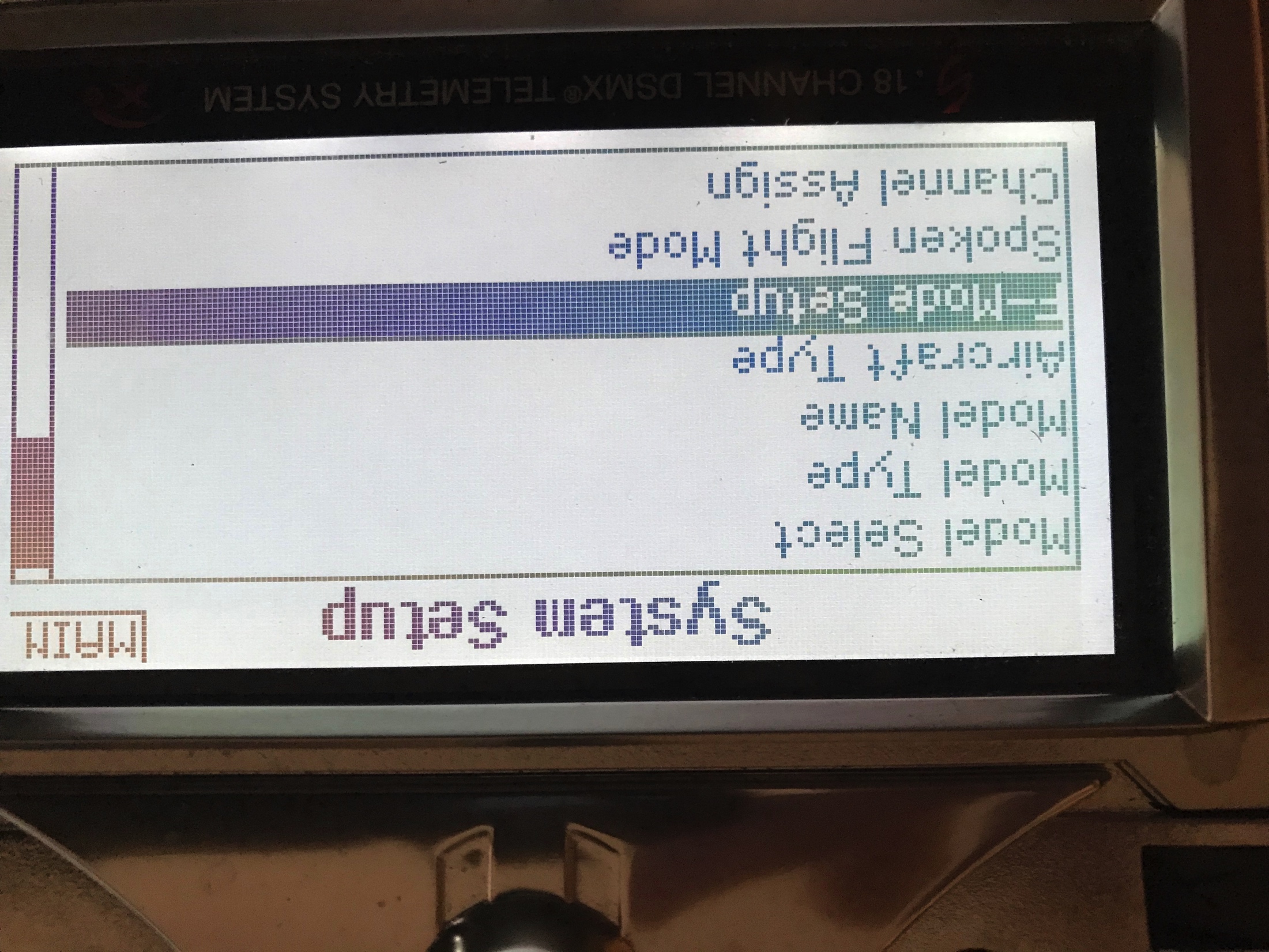 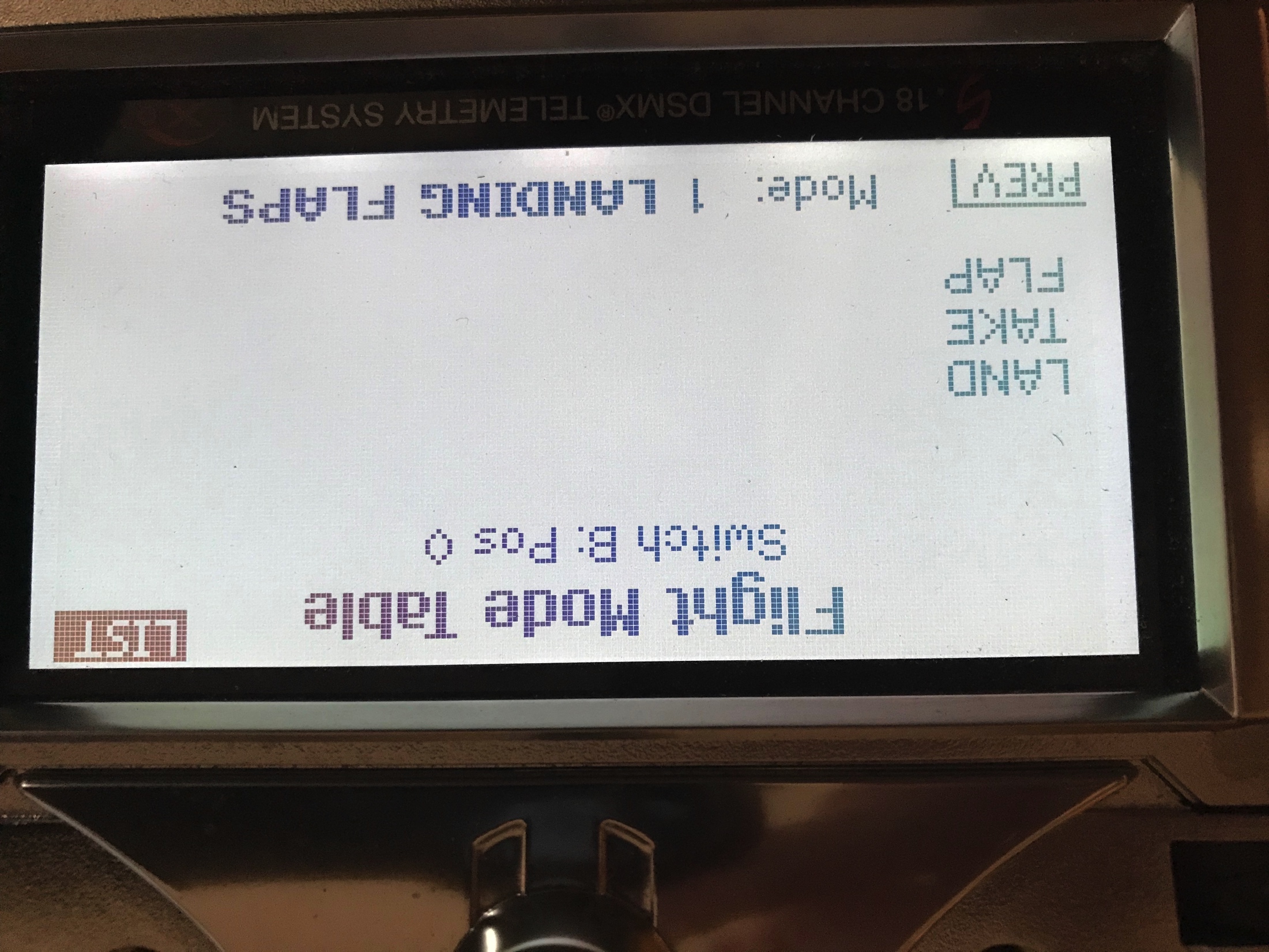 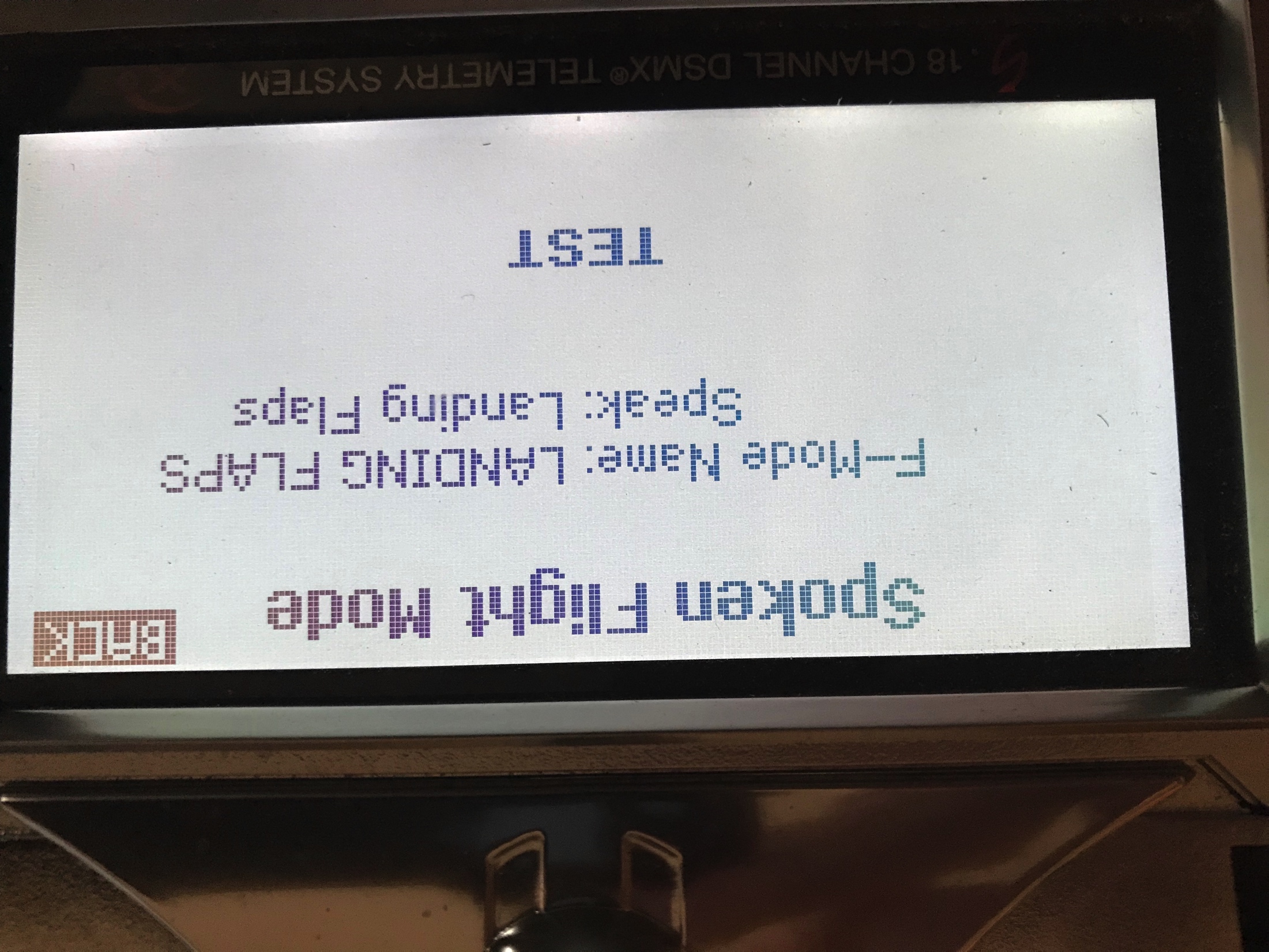 Flight Mode Trim setup - Spektrum
Must change to F Mode for trim settings to be remembered in each Flight mode
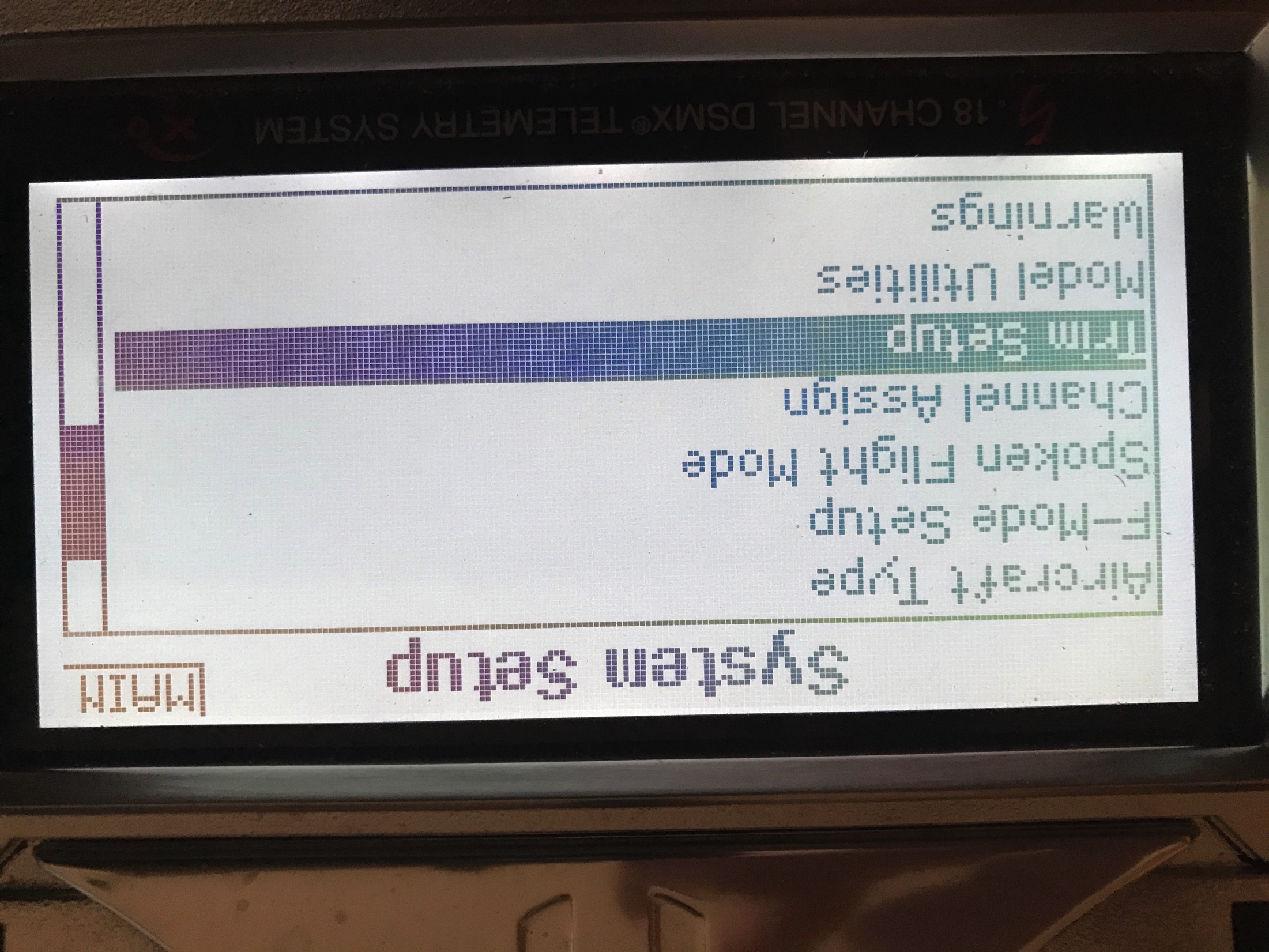 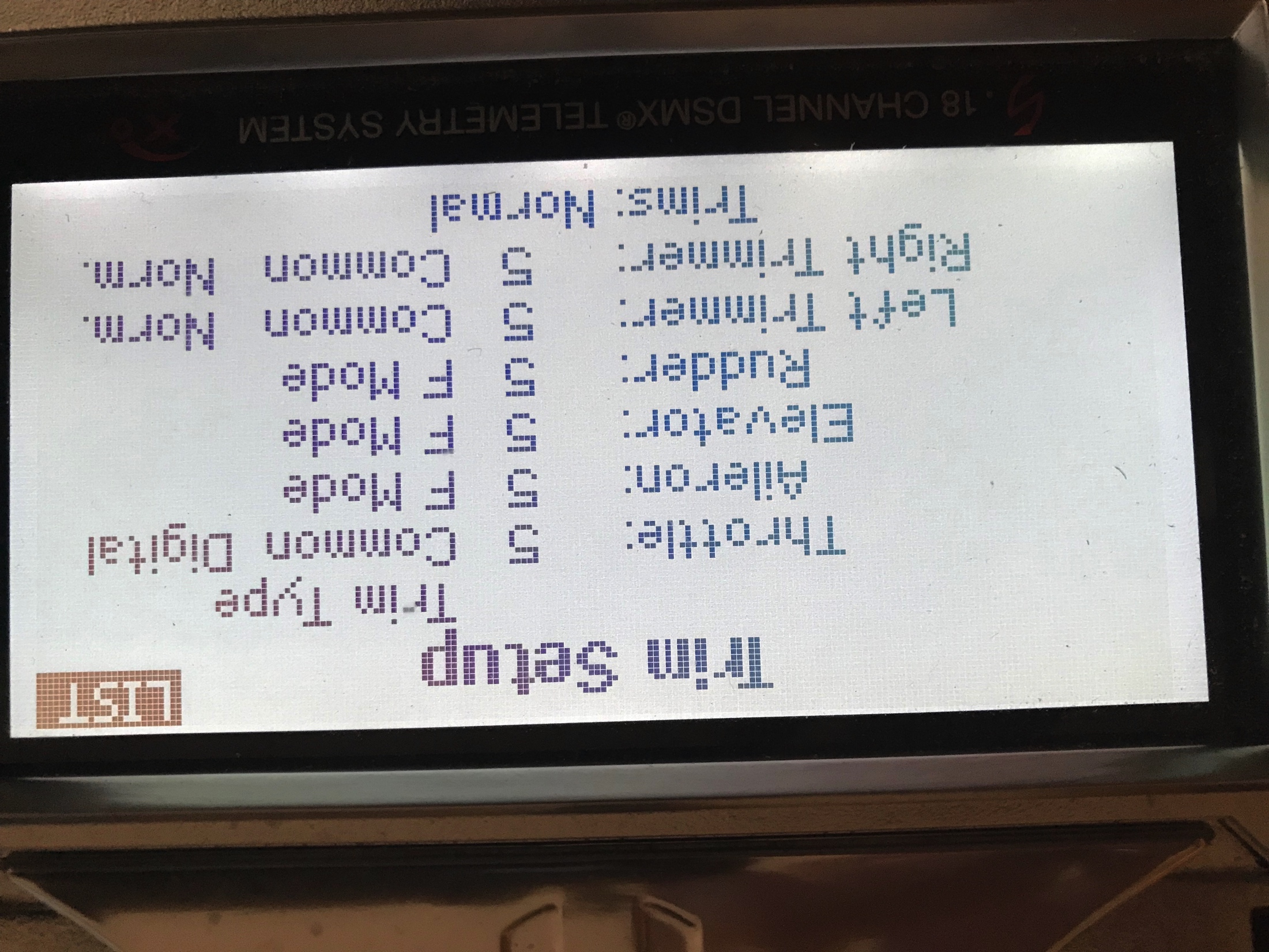 Flight Modes - Futaba
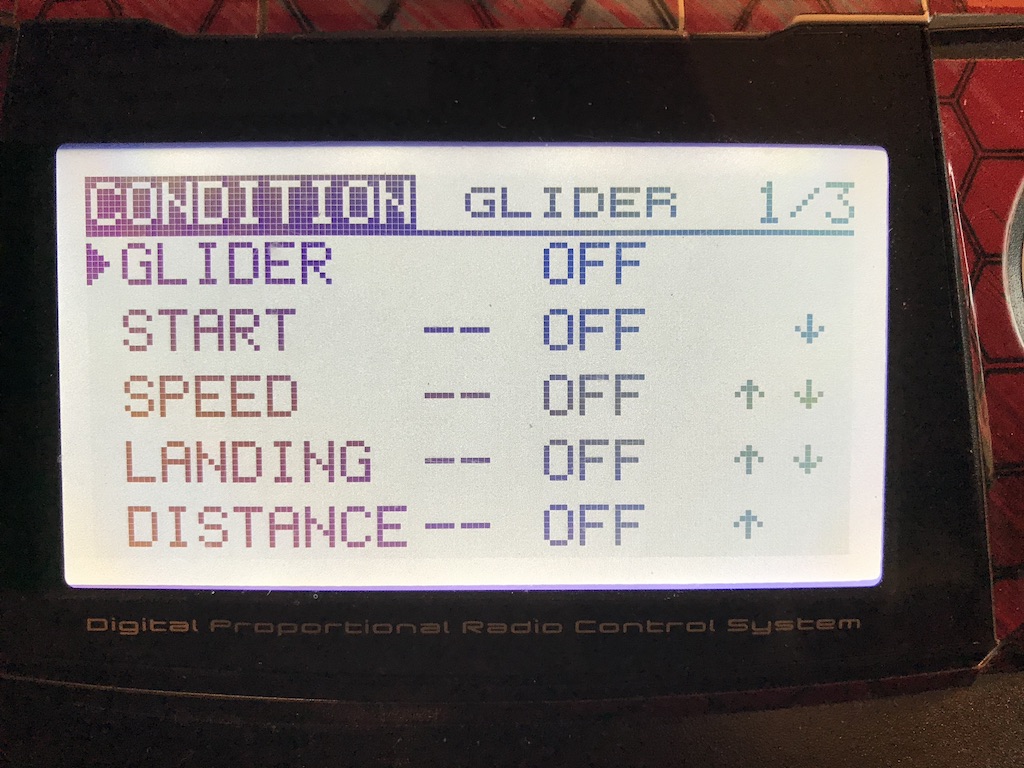 Available in Glider model type
Can be used for airplanes too
Highly flexible and capable Conditions can control any surface, landing gear, spoilers, trim, rates, expo, etc on one switch, or combination of switches.
Beyond the scope of tonight’s presentation!
Read the manual and check youtube videos of sailplane programming
Throttle Cut on a Knob
On Spektrum, built-in Throttle Cut function forces you to use a switch to cut throttle for safety
BUT the switch can easily be bumped in flight or confused with another switch, shutting down the motor.
Knob > Throttle mix solves this
Throttle Cut on a Knob - Spektrum
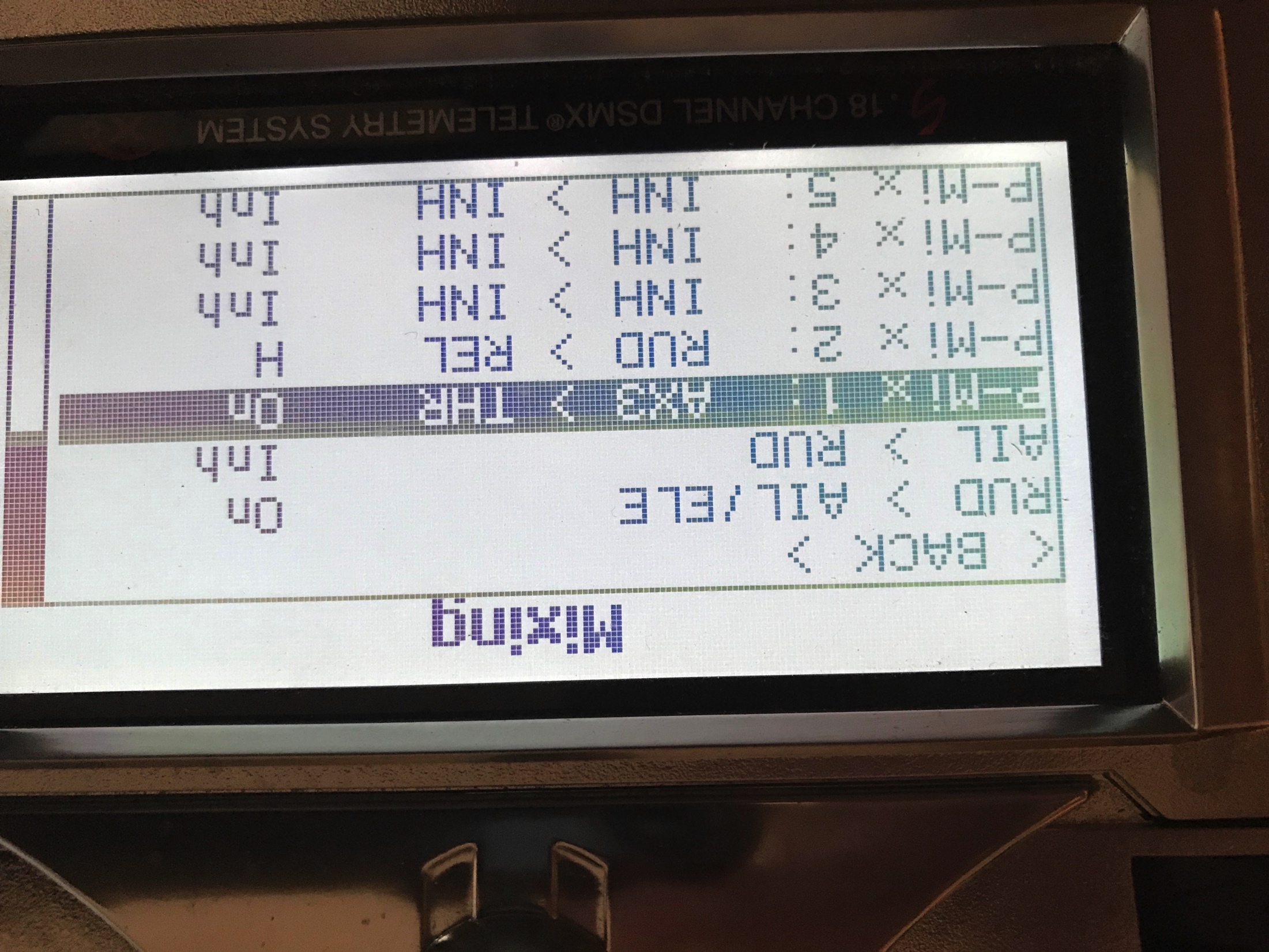 Knob is assigned to channel AX3 in
  System Setup 
      / Channel Assign 
           / Channel Input Config
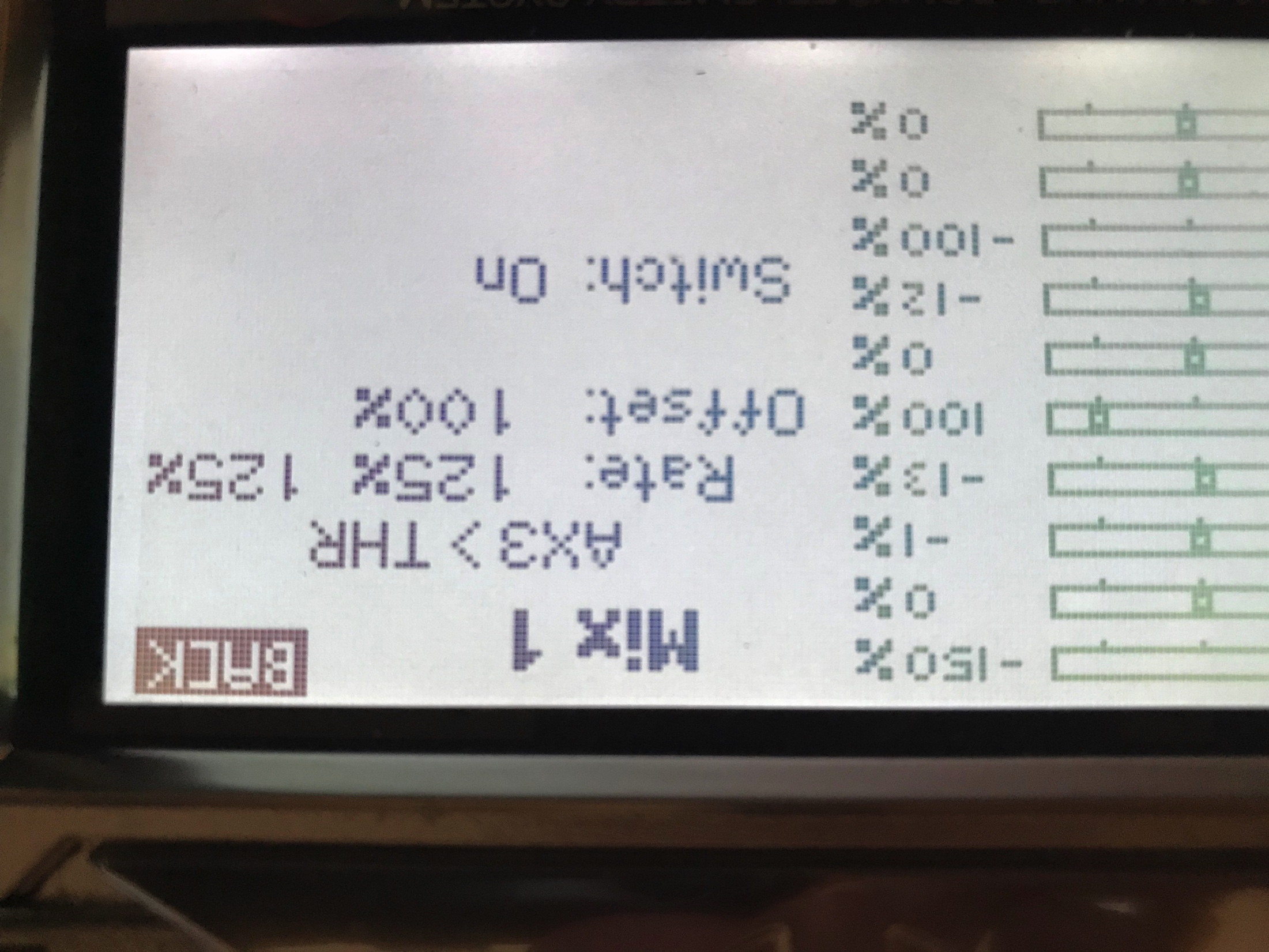 Throttle Cut on a KnobFutaba
Switch G is a knob
Ignition Kill Switch
AMA recommends for gasoline ignition engines in addition to throttle trim or throttle cut
Ignition kill device plug into a separate channel
Assigned to a knob or switch
Ignition Kill - Spektrum
AX3 is the channel used for the ignition cut system in this model
AX3 is assigned to the knob
Knob used to turn ignition on prior to start

Can also use a mix to kill ignition quickly regardless of knob position.  Mix 7 forces AX3 to zero by activating the spring-loaded Rtrim switch either direction
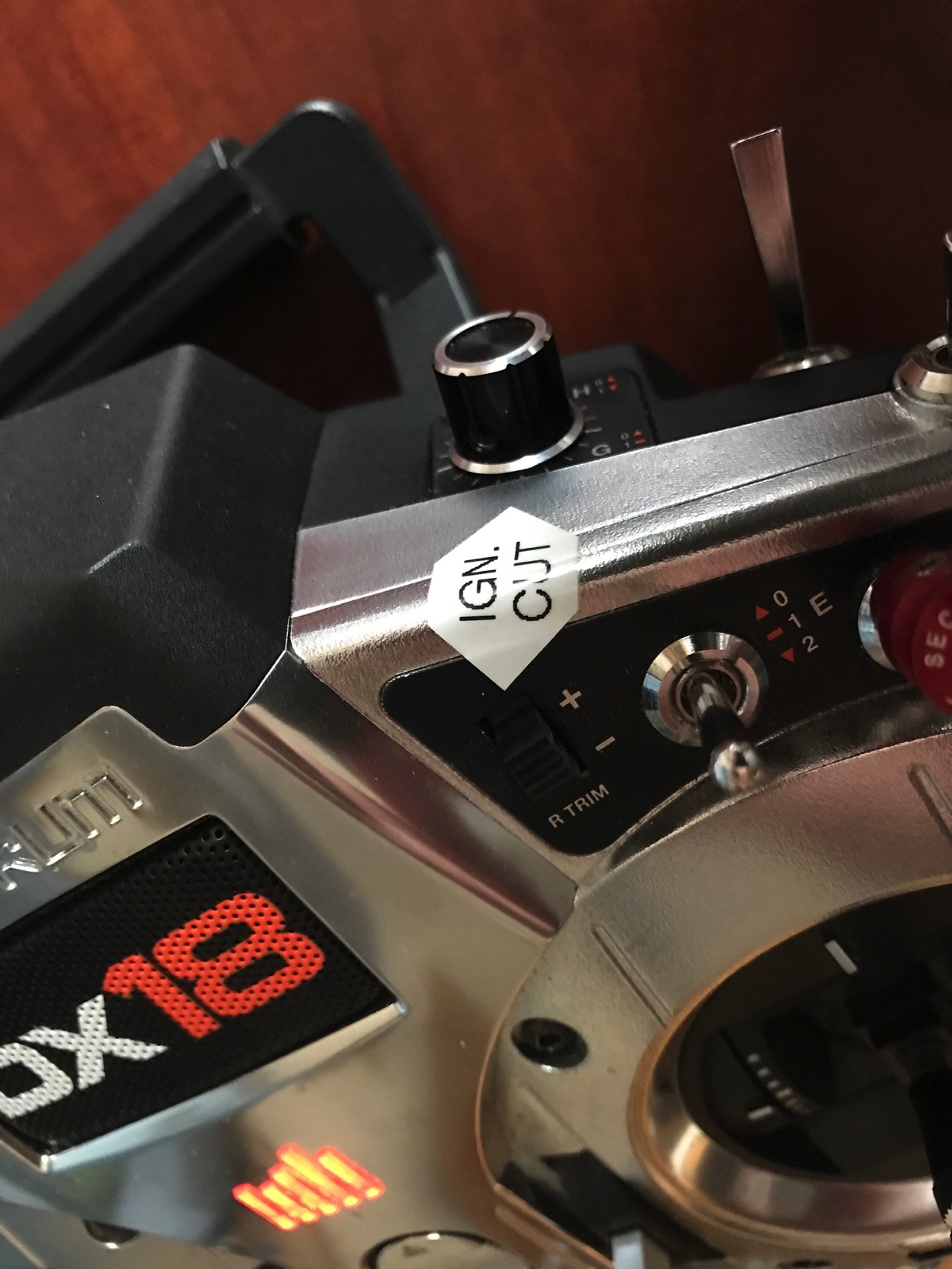 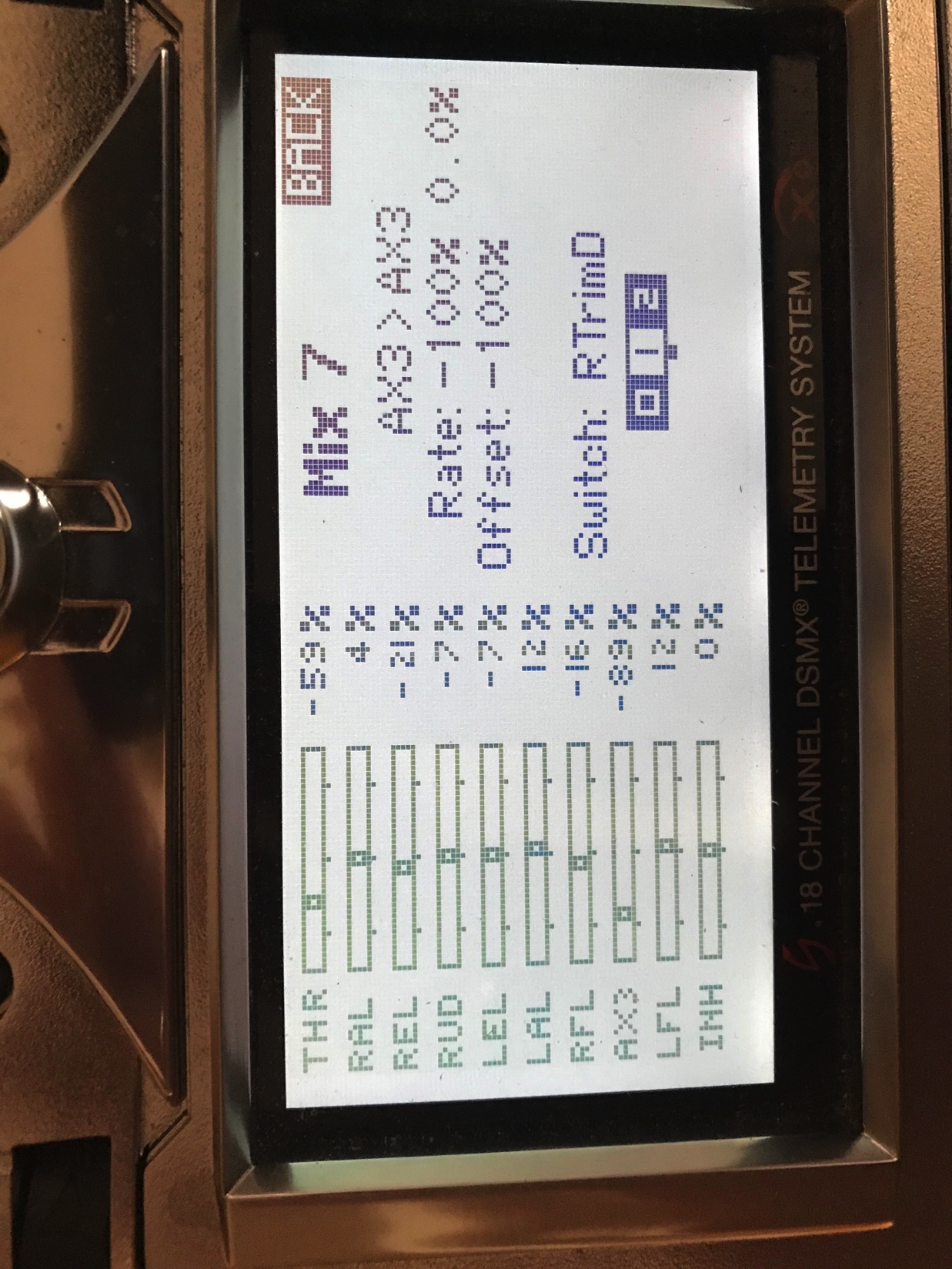 Ignition Kill - Futaba
Use programmable mixes, mix knob, slider, or any switch to the ignition kill channel
Throttle Curve
Used to make power feel more “linear”
That is, same amount of power for stick movement at both low and high throttle
Engine throttle responses are often not linear
Throttle Curve - Spektrum
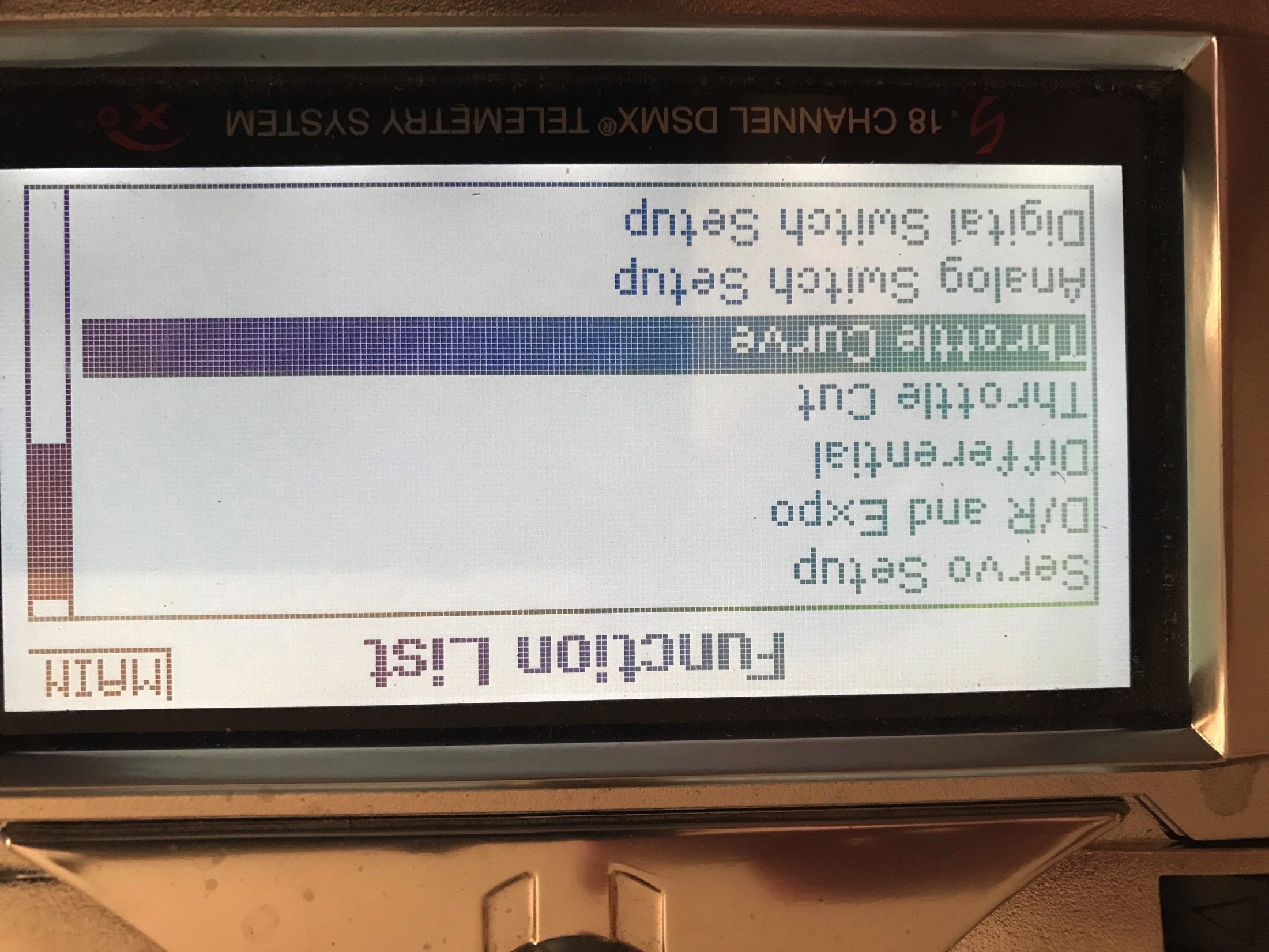 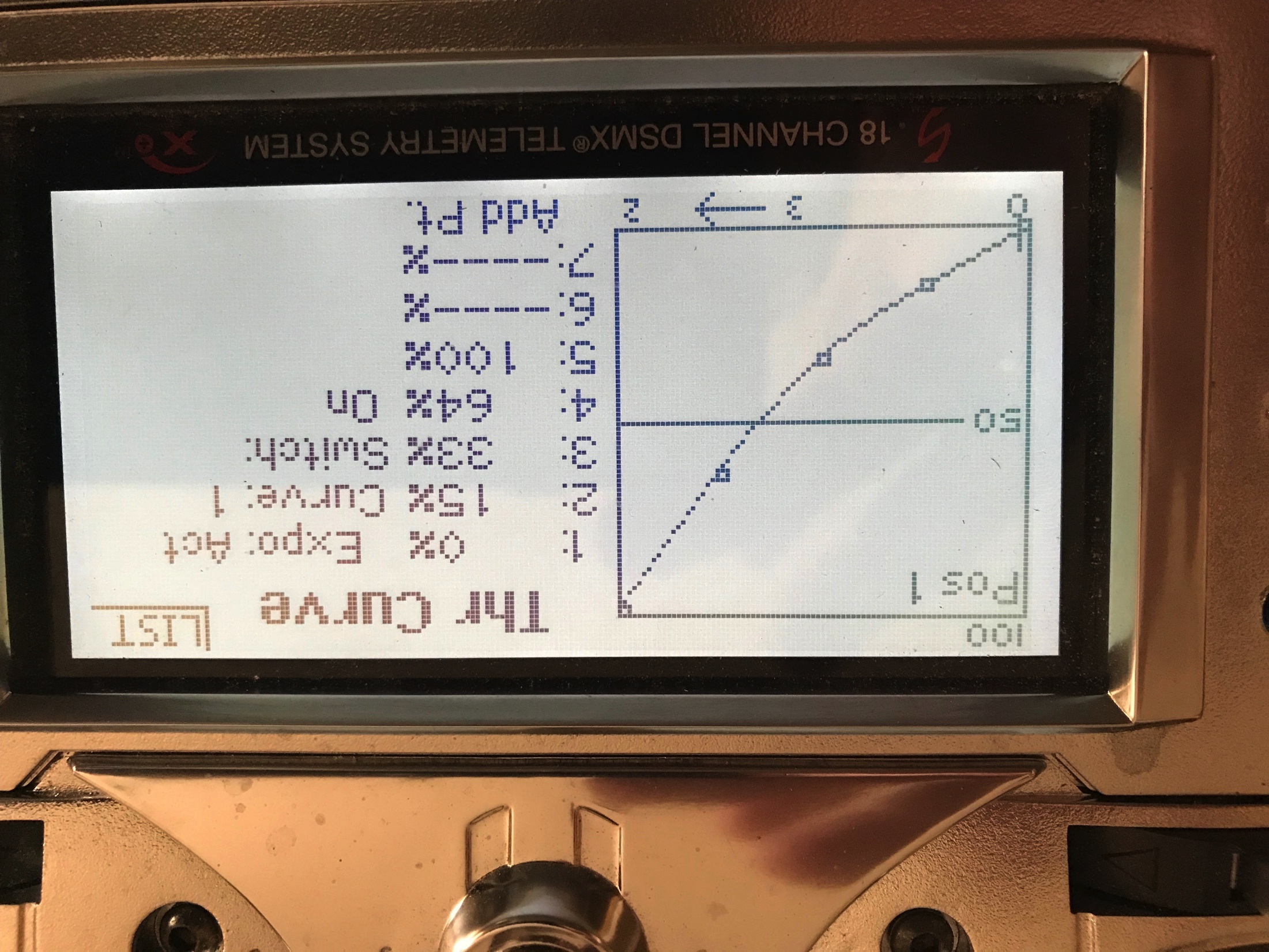 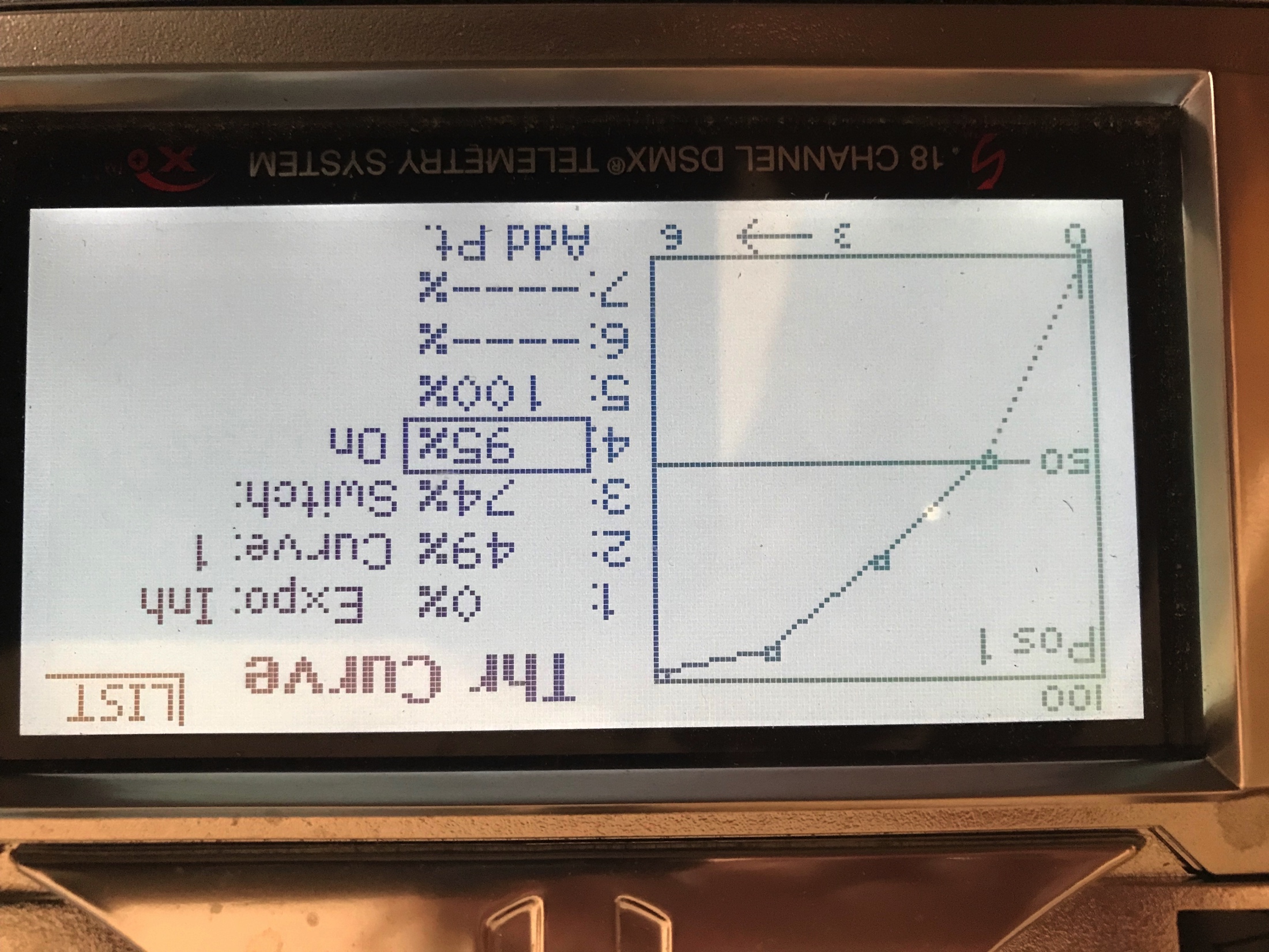 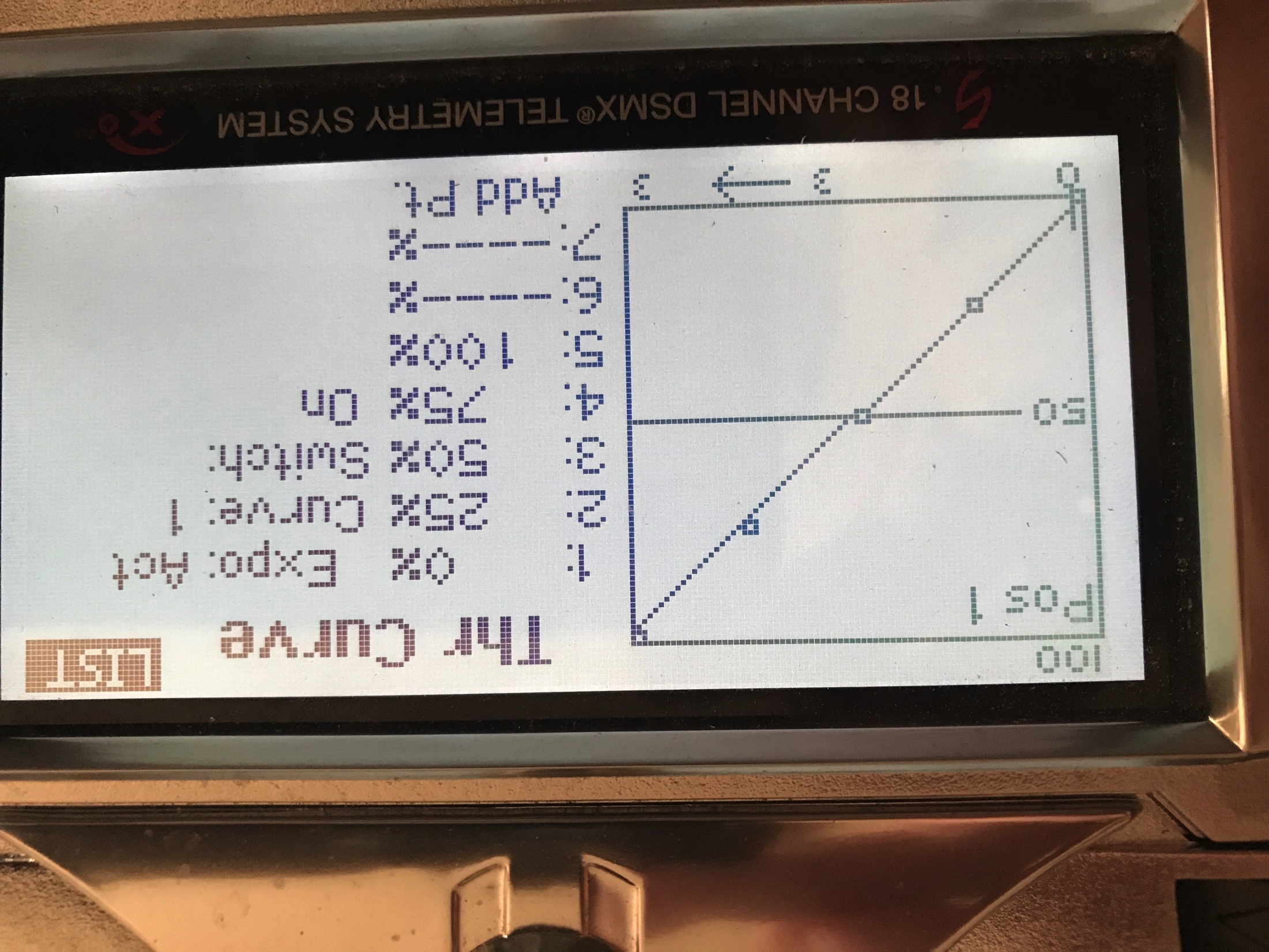 Throttle Curve - Futaba
Differential Thrust for Multi-Engine Planes
Enables better control of multi-engine seaplanes when on the water, especially if there is wind
Assign throttle channel to Left engine
Throttle > aux channel for Right engine throttle
Rudder > Throttle (left Engine)
Rudder > aux channel (right Engine)
If glow or gas, make sure rudder input while throttle is at idle won’t kill the engine
Use curve mix so that rudder only increases the thrust on one engine and does not reduce throttle on the other engine
Differential Thrust - Spektrum
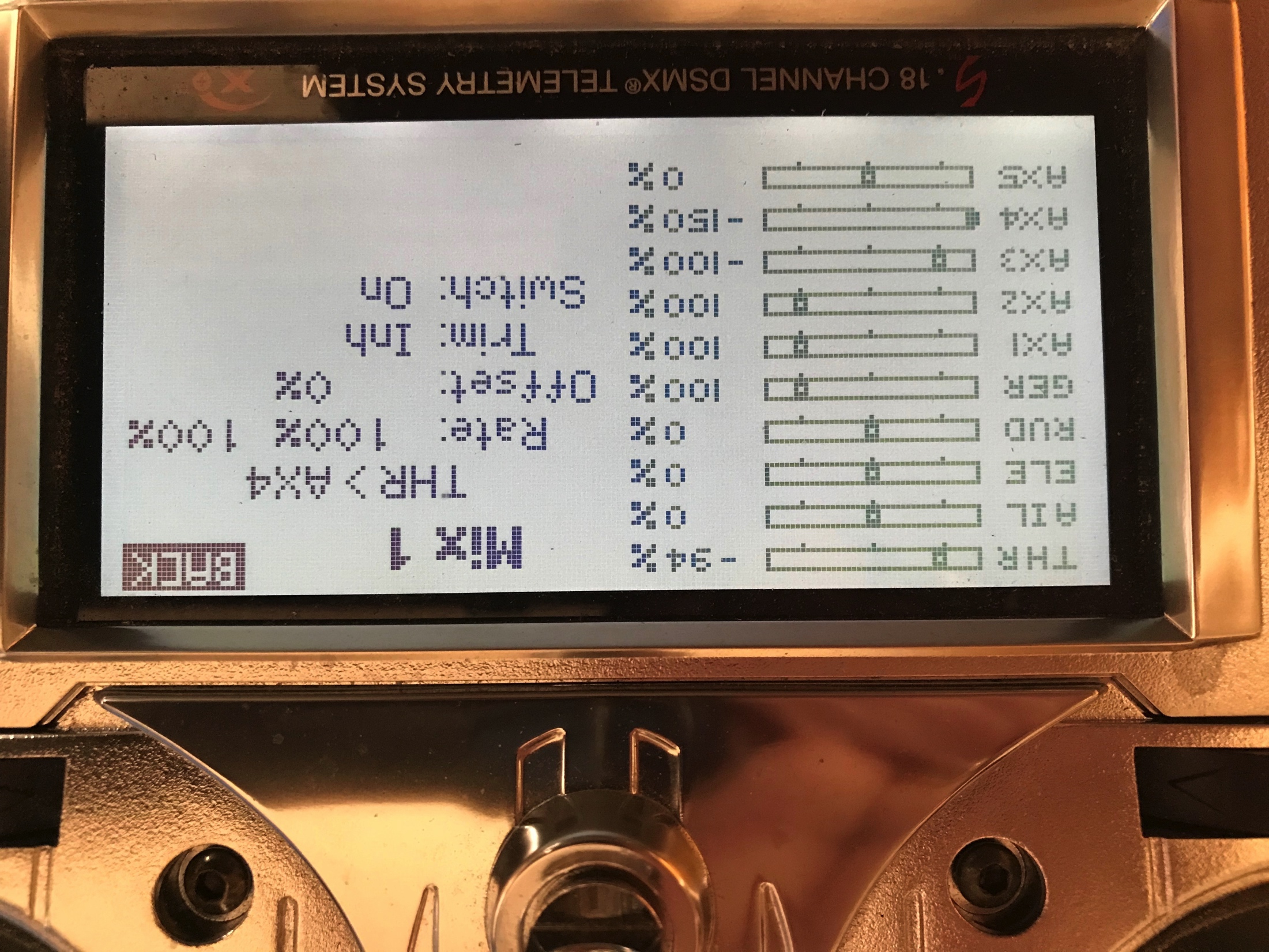 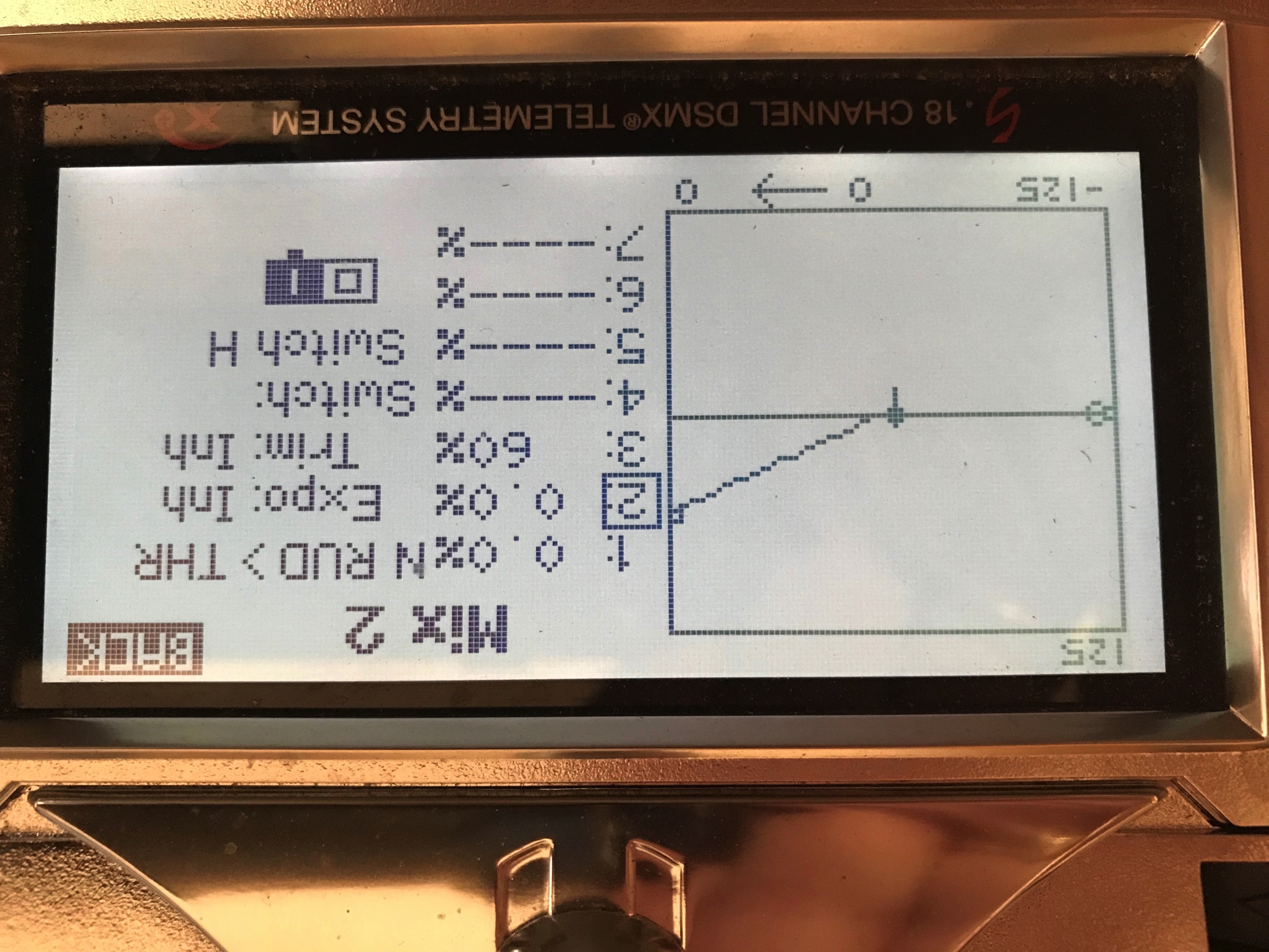 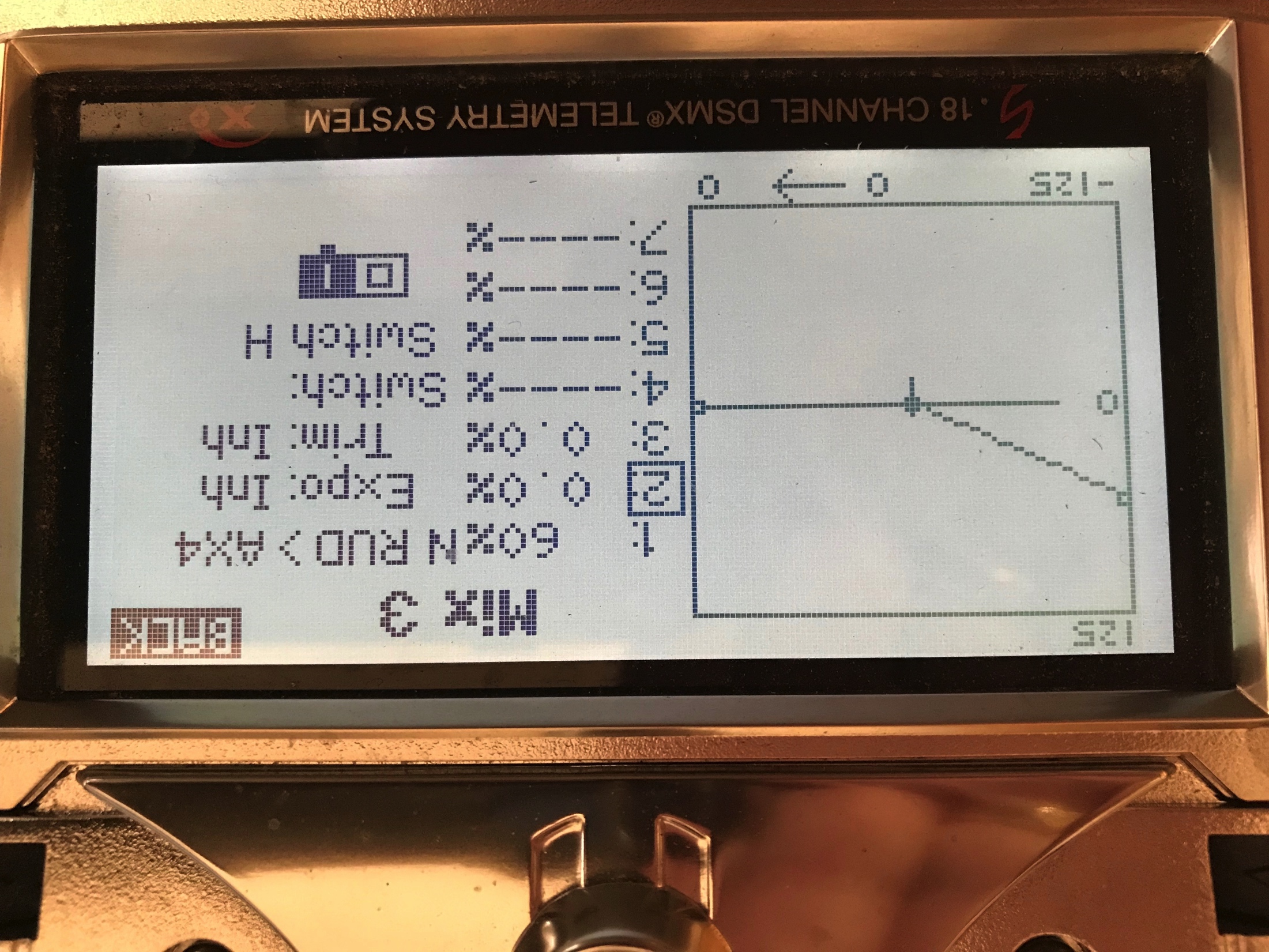 Differential Thrust - Futaba
Same concept as for Spektrum, using programmable mixes
VTOL Concept Using Free Mixes
Quad copter configuration in hover
Use Flight Modes and Flap function to tilt motors forward from hover, to transition, to cruise.
Flaps, wings, or other parts might tilt with the motors  
Use mixes to create “copy” inputs of pitch, roll, and yaw to the quad controller, e.g. ELE > AX4, AIL > AX5, …
Flight Mode switch turns mixes off in forward flight to prevent quad controller from interfering with aerodynamic controls – quad controller then only controls thrust.
Logical Switches (Futaba)Combo Mixing (Spektrum)
Mixes or other functions enabled by two switches
Function ON with switch 1 AND switch 2
both must in desired position
Function ON with switch 1 OR switch 2
either switch will activate
Can be switches, sticks, knobs, or sliders
Why would you need a Logical Switch?
Example: Nose Gear steering rate
3 mixes of RUD > nose gear channel
One for gear up (no steering, zero rate)
One for takeoff (low rate, say 40%)
One for taxiing (high rate, 100%)
Zero rate when Gear switch is up to center the nosewheel
Takeoff rate when gear is down AND throttle above some value
Taxi rate when gear down AND  throttle below some value